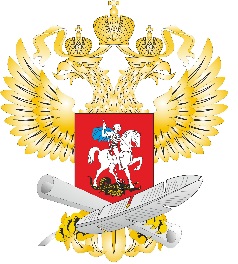 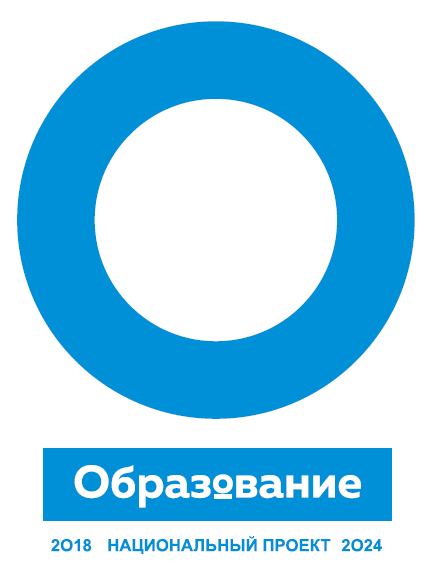 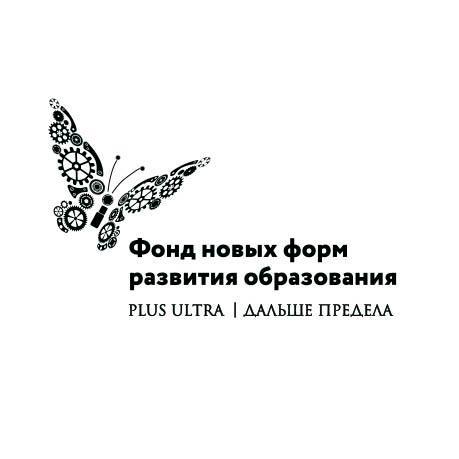 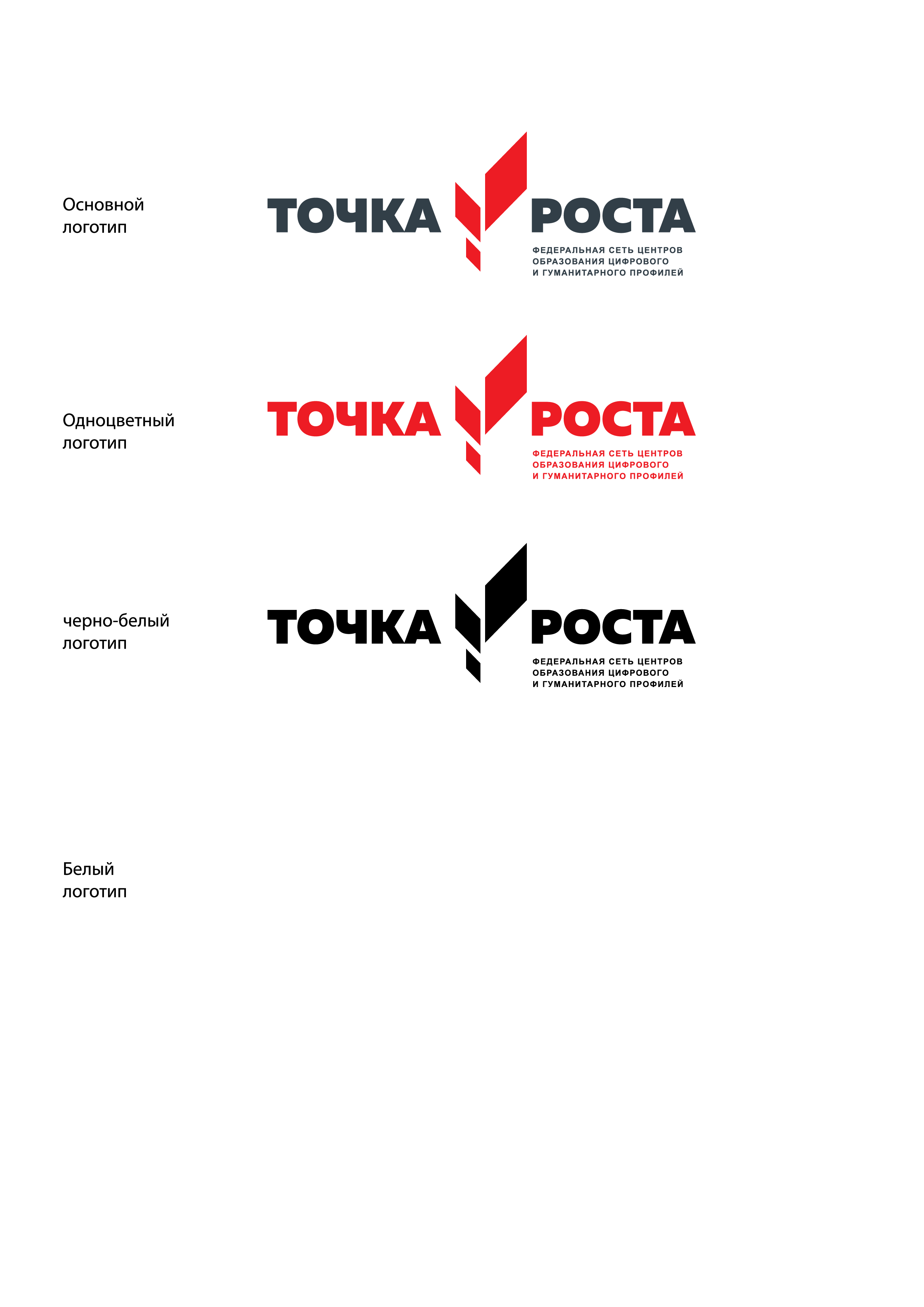 «Точка роста» - пространство для создания условий сетевого взаимодействия в реализации образовательных программ.
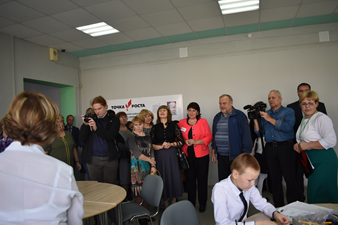 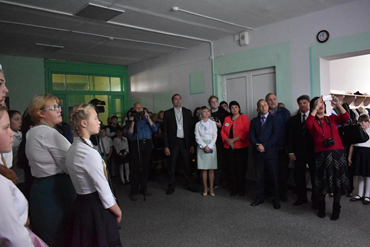 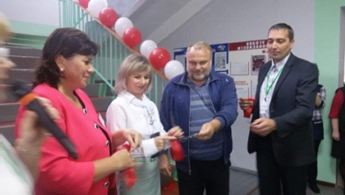 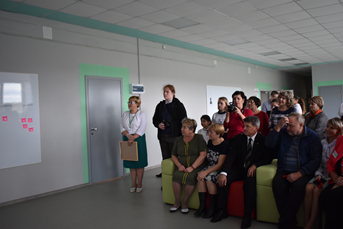 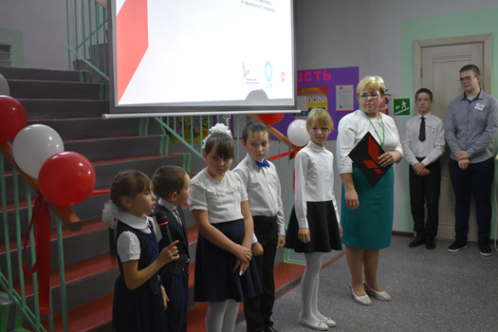 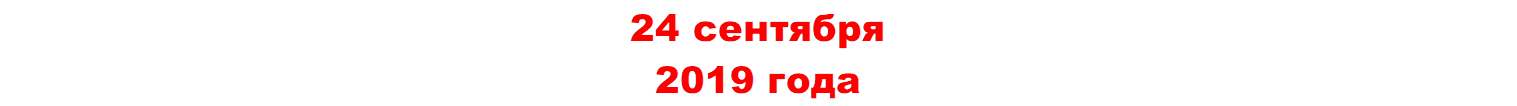 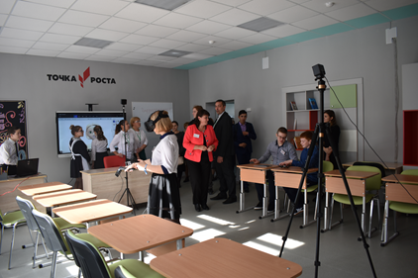 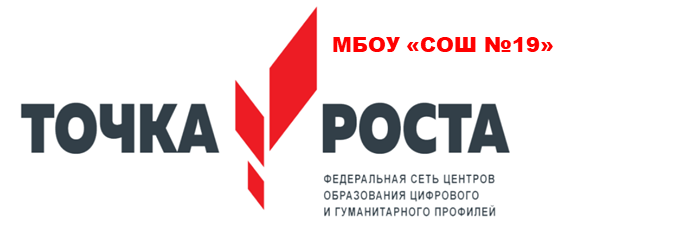 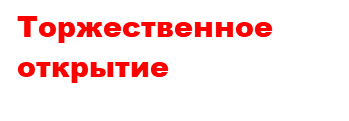 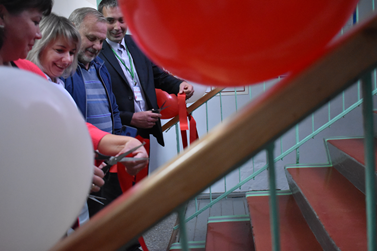 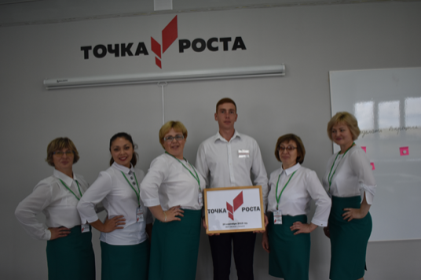 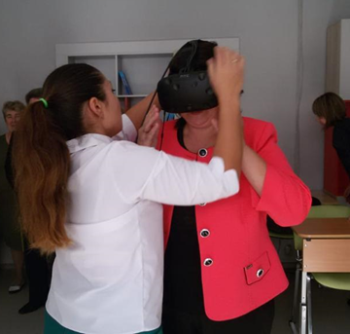 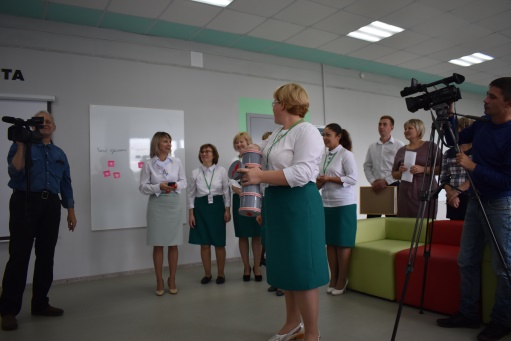 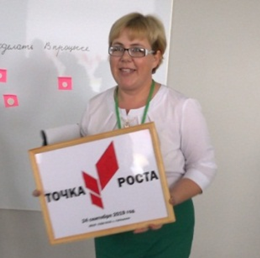 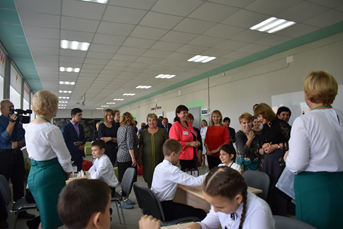 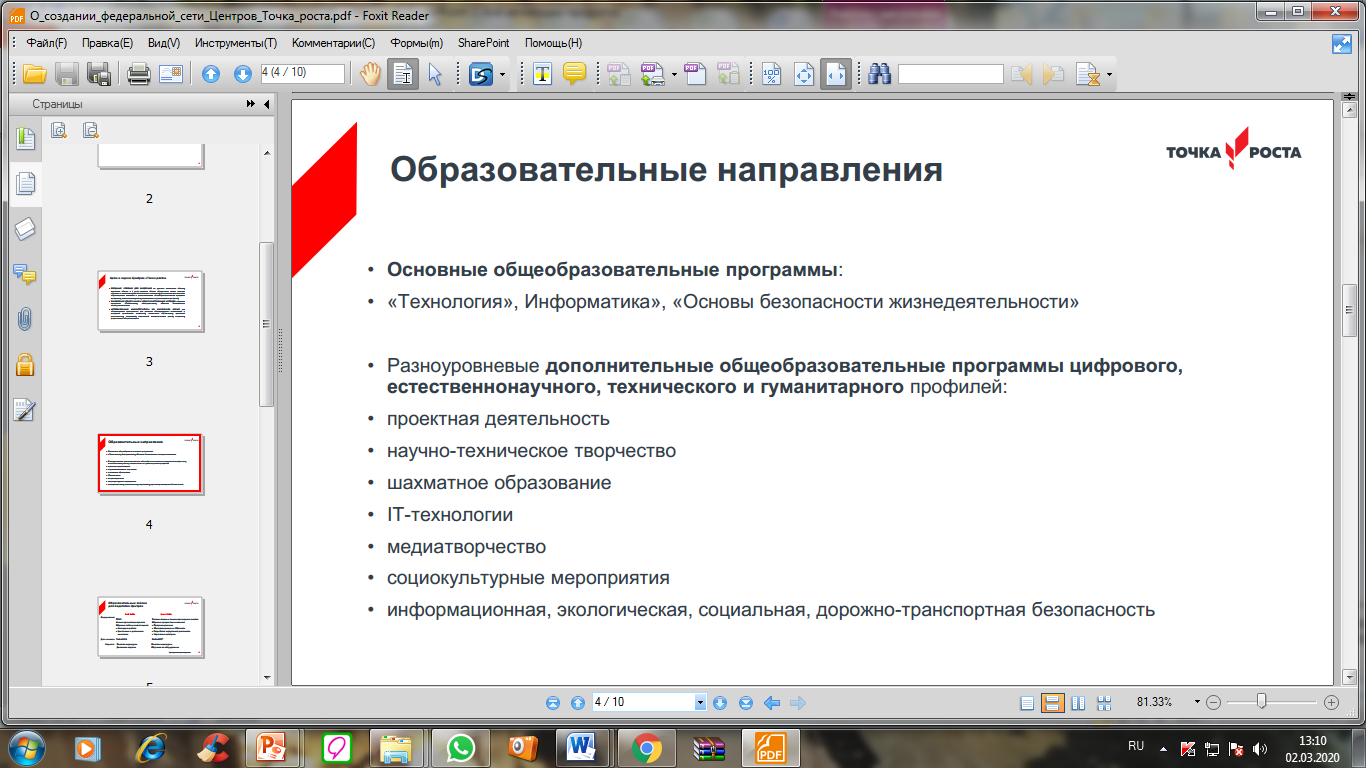 Создание современной 
образовательной среды
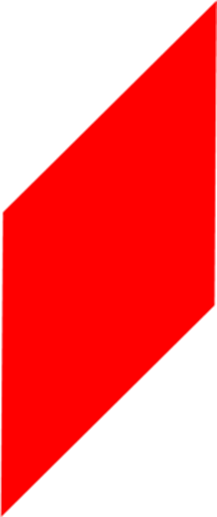 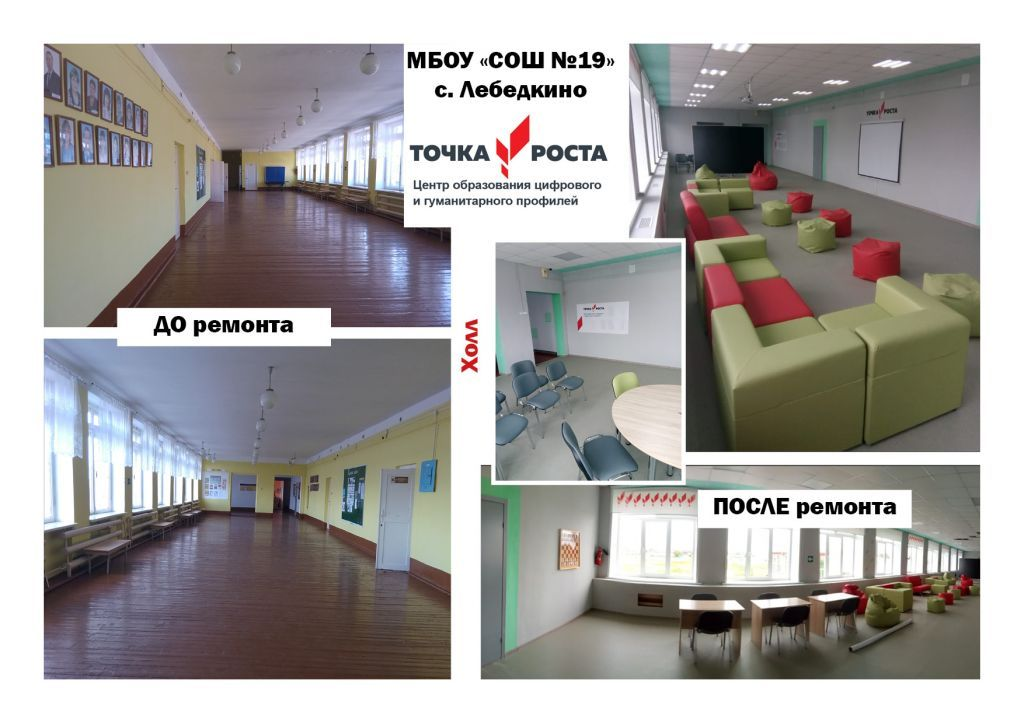 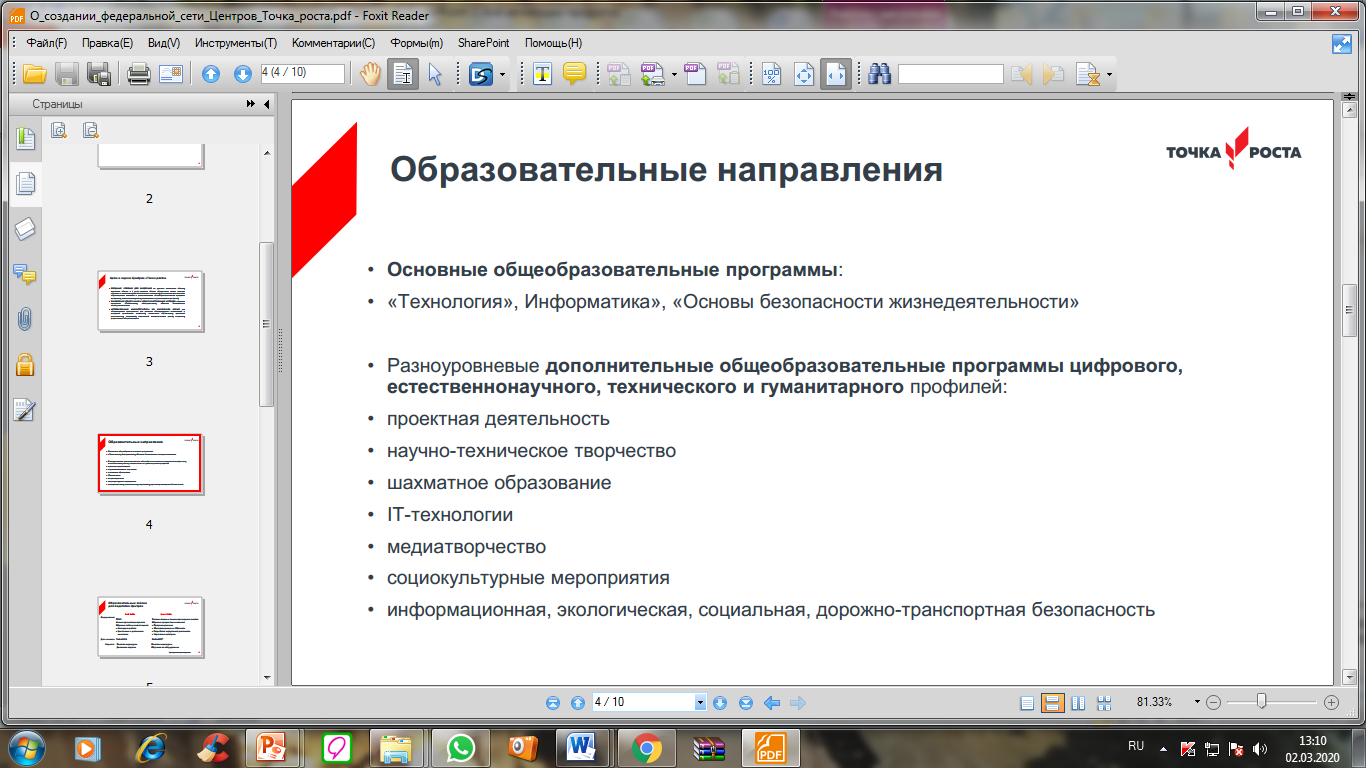 100% педагогов обучены новым навыкам
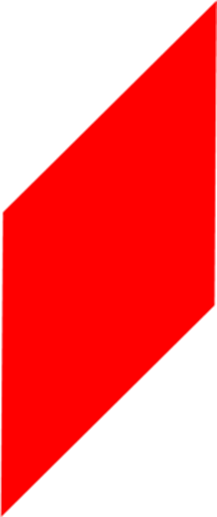 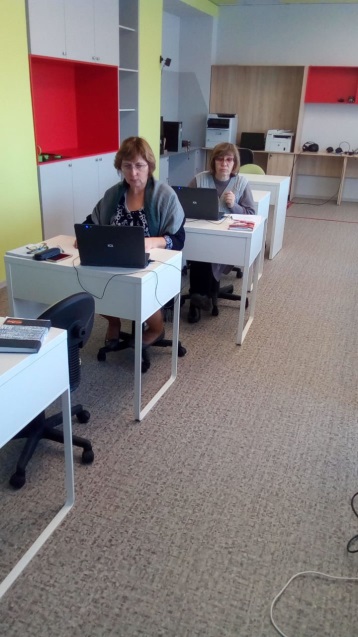 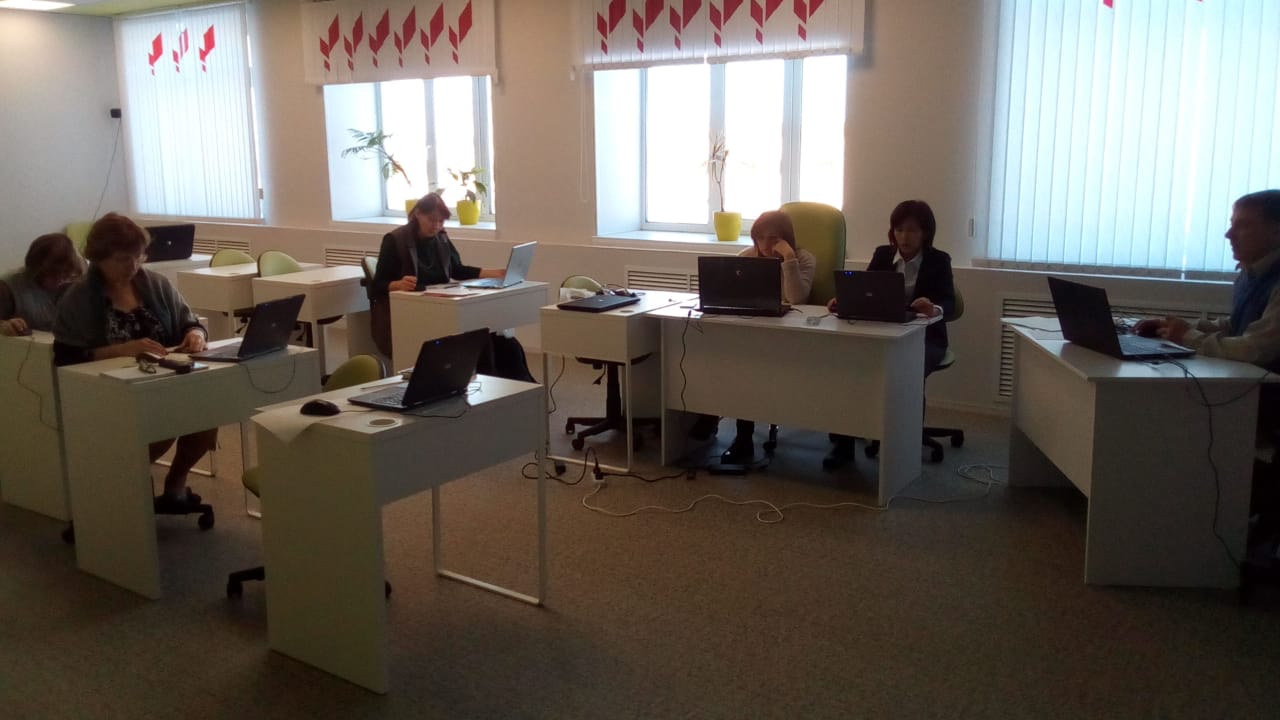 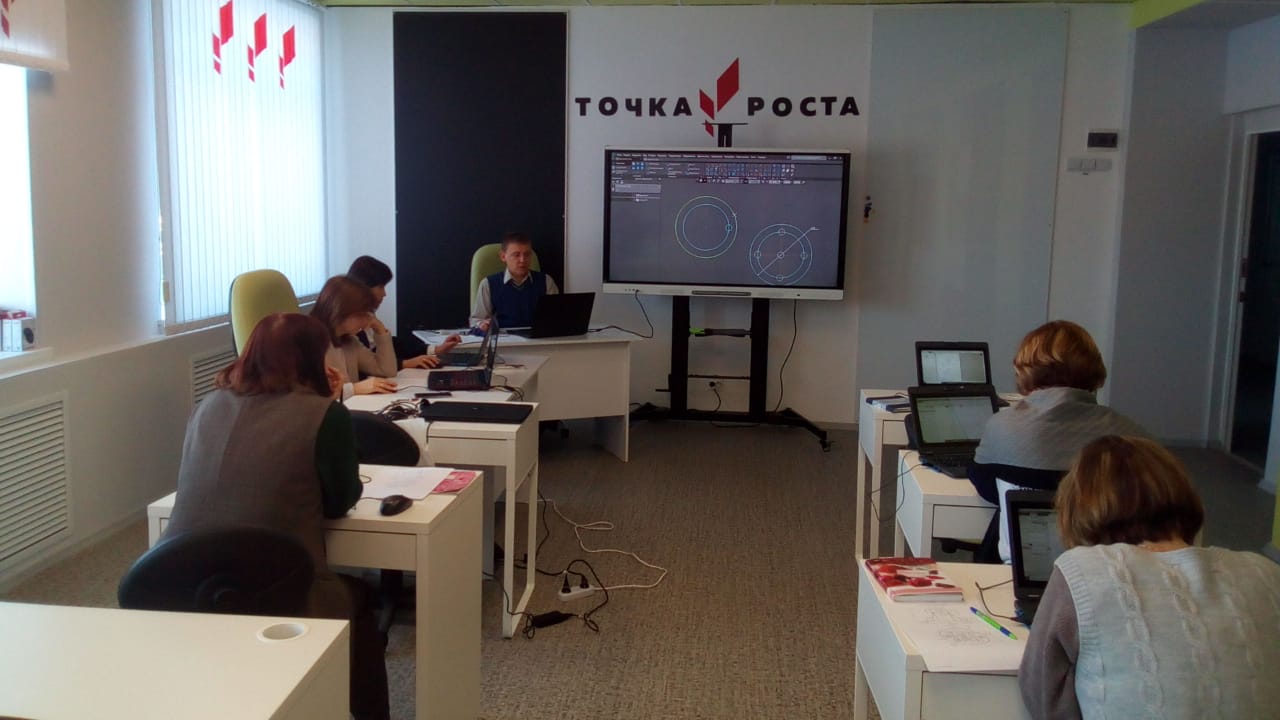 Педагоги Центра проходят обучающие курсы, семинары, вебинары «Дворца Молодежи» в течение всего периода функционирования Центра
Цели и задачи
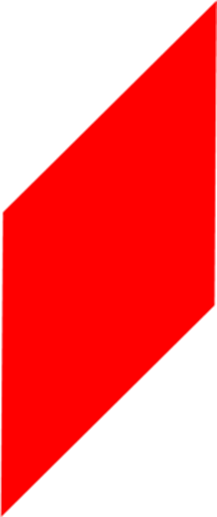 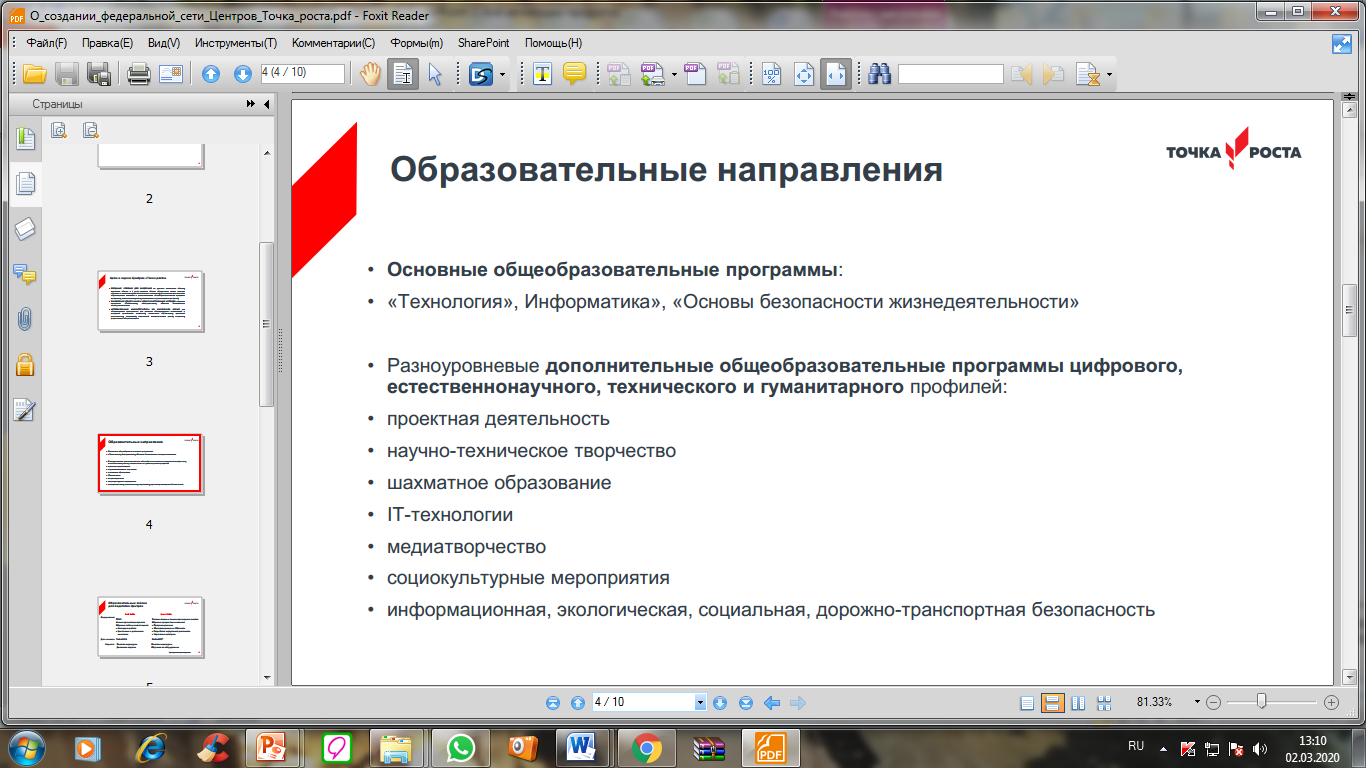 СОЗДАНИЕ УСЛОВИЙ ДЛЯ ВНЕДРЕНИЯ на уровнях начального общего, основного общего и  среднего общего образования новых методов обучения и воспитания, образовательных технологий, обеспечивающих освоение обучающимися основных и дополнительных общеобразовательных программ цифрового, естественнонаучного, технического и гуманитарного профилей;
ОБНОВЛЕНИЕ СОДЕРЖАНИЯ И СОВЕРШЕНСТВОВАНИЕ МЕТОДОВ обучения предметов «Технология», «Информатика», «Основы безопасности жизнедеятельности»
ИСПОЛЬЗОВАНИЕ ИНФРАСТРУКТУРЫ ВО ВНЕУРОЧНОЕ ВРЕМЯ как общественного пространства для развития общекультурных компетенций и цифровой грамотности населения, шахматного образования, проектной деятельности, творческой, социальной самореализации детей, педагогов, родительской общественности
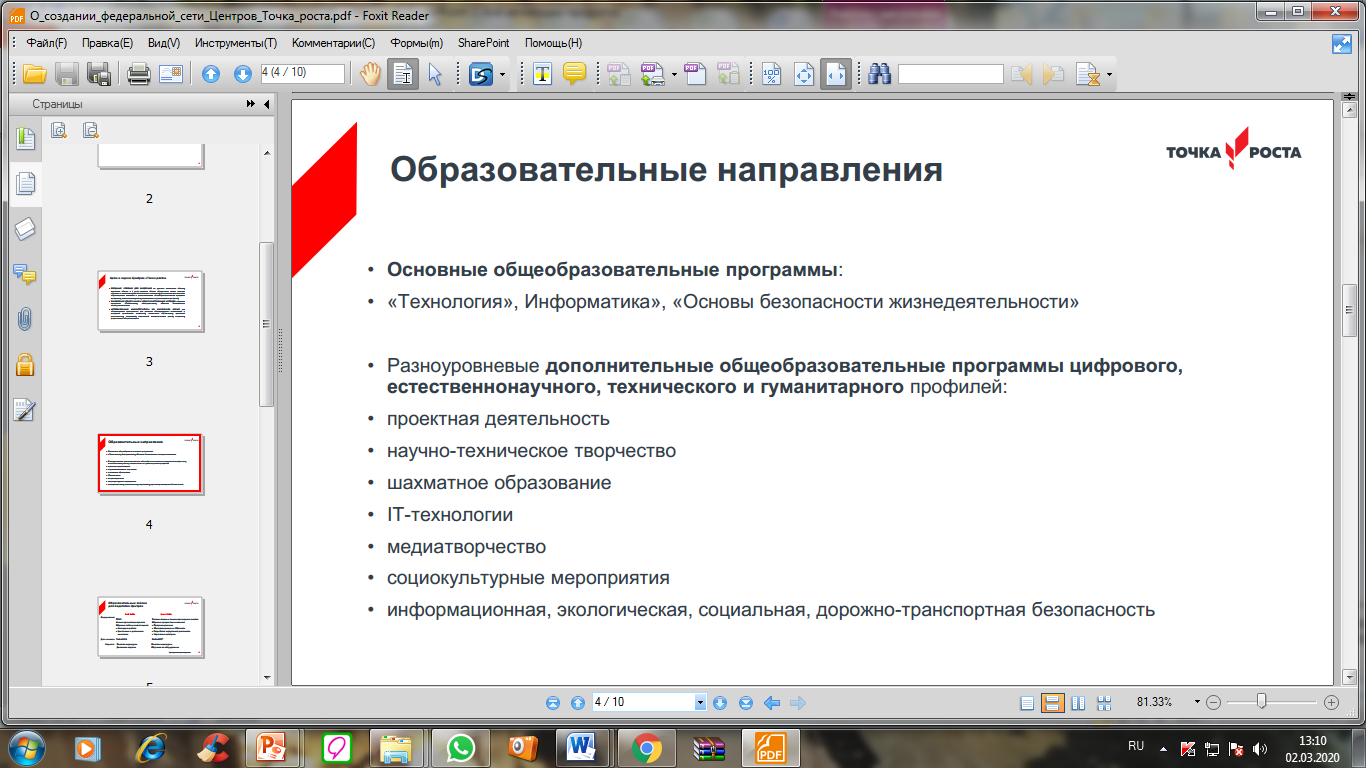 Предметная область «Физическая культура. Основы безопасности жизнедеятельности»
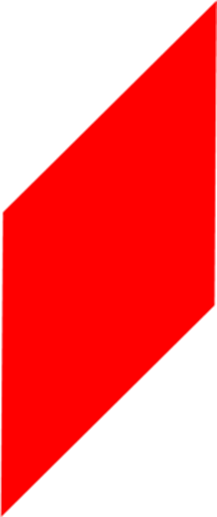 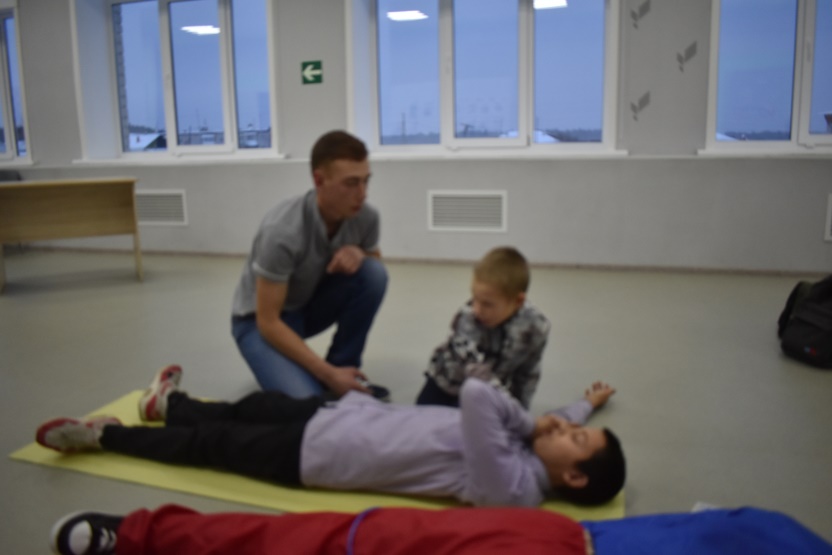 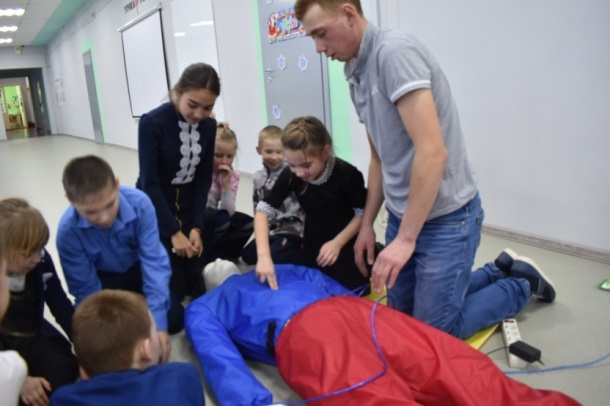 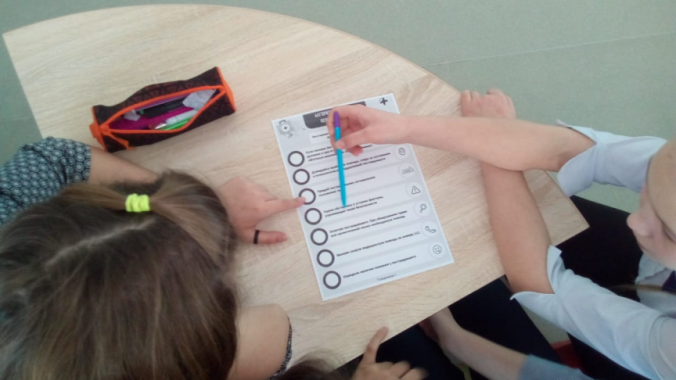 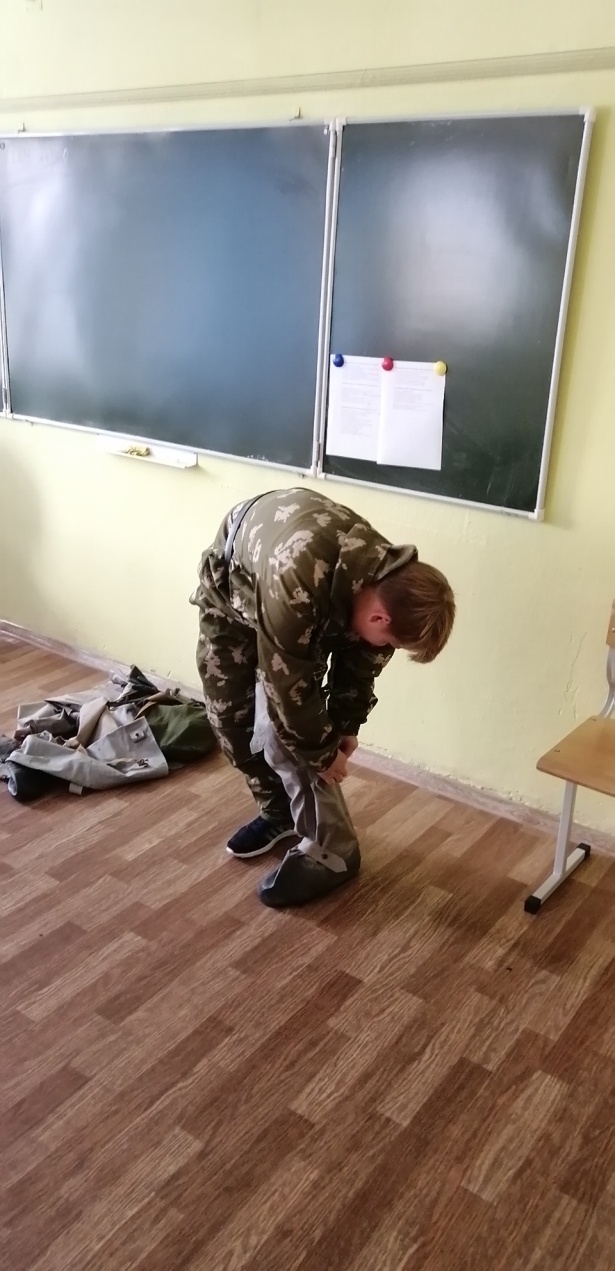 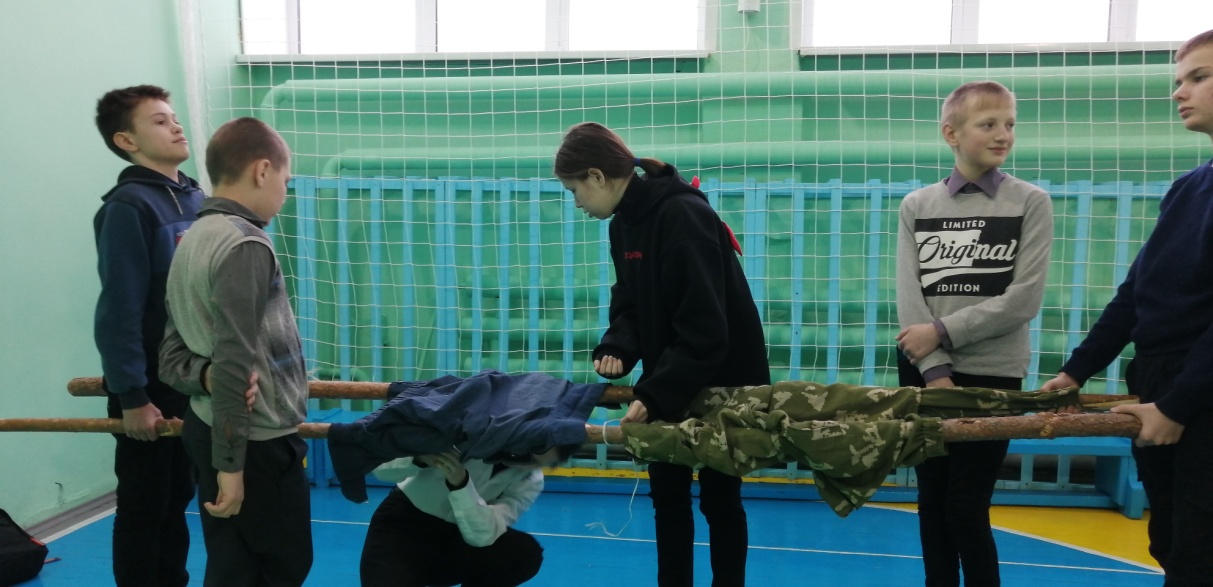 Взаимодействие с социальными партнерами. Единые уроки безопасности
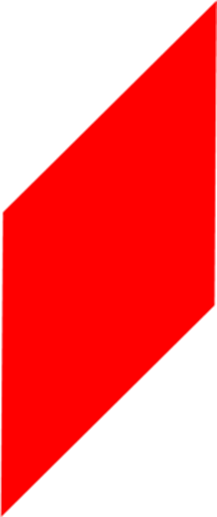 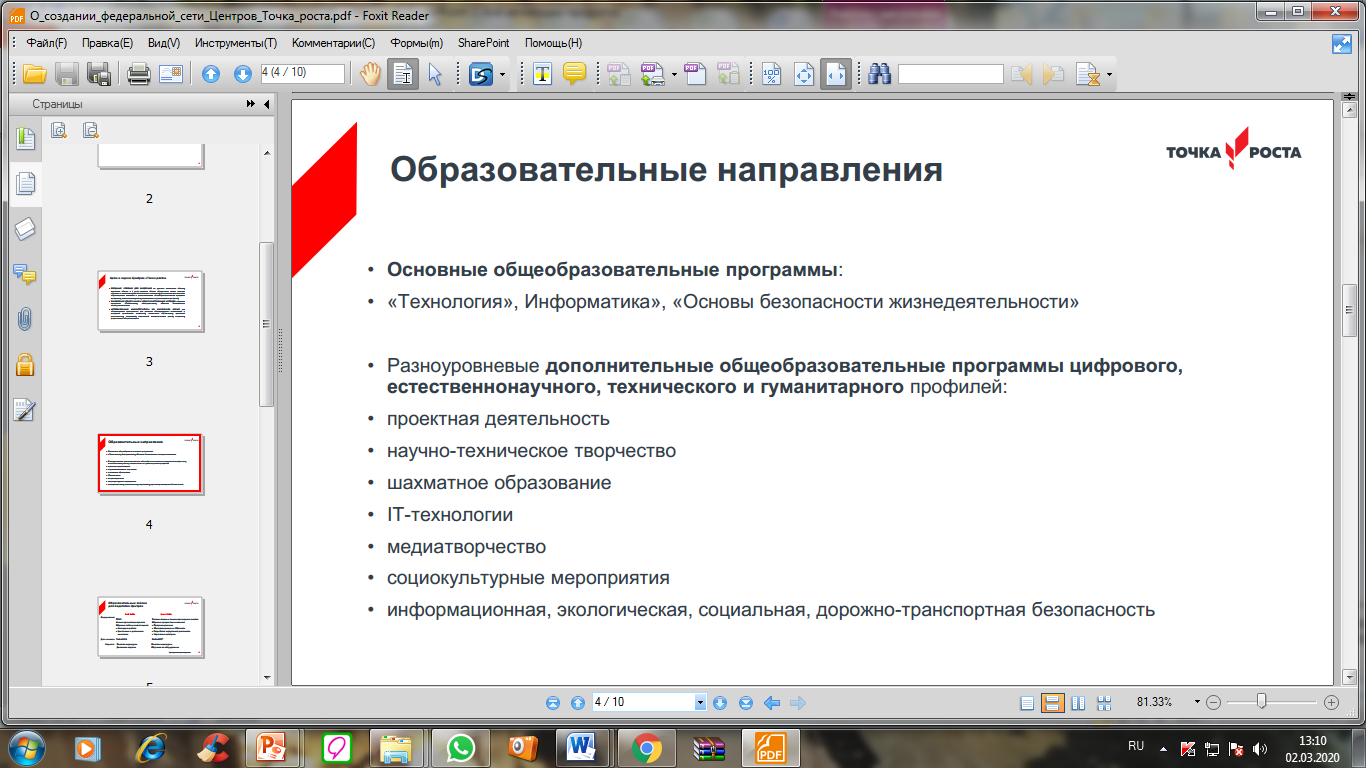 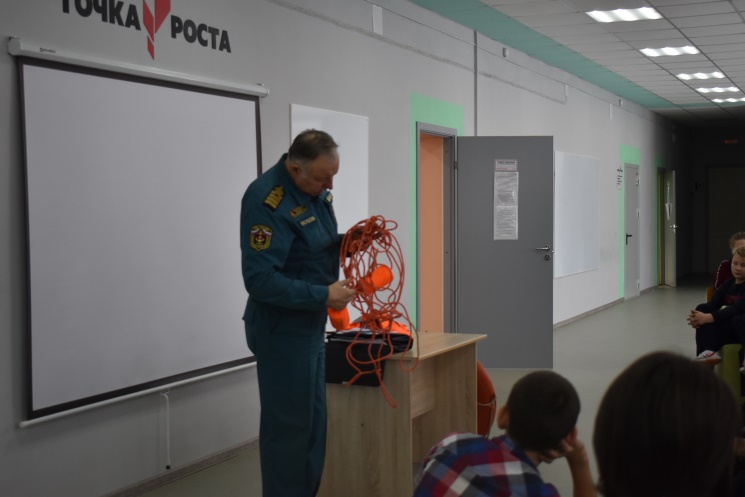 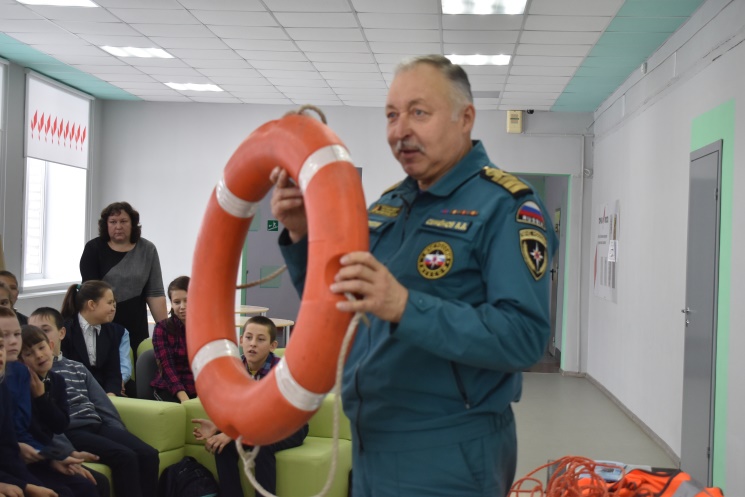 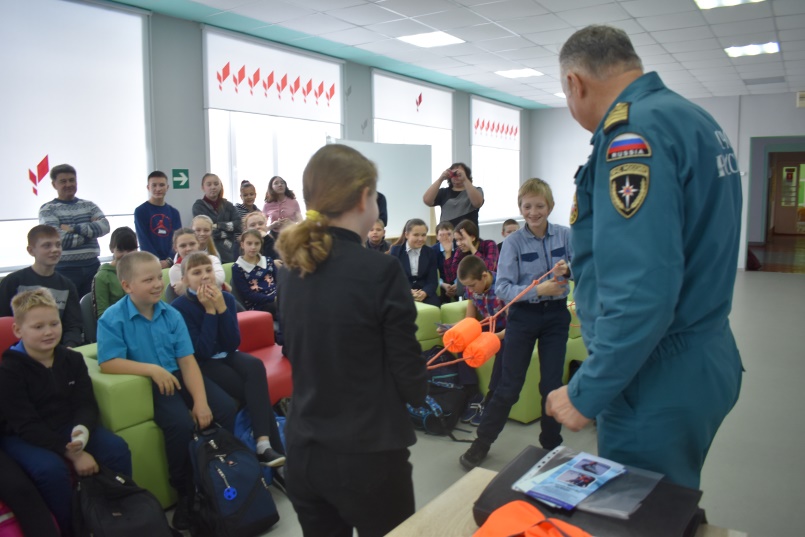 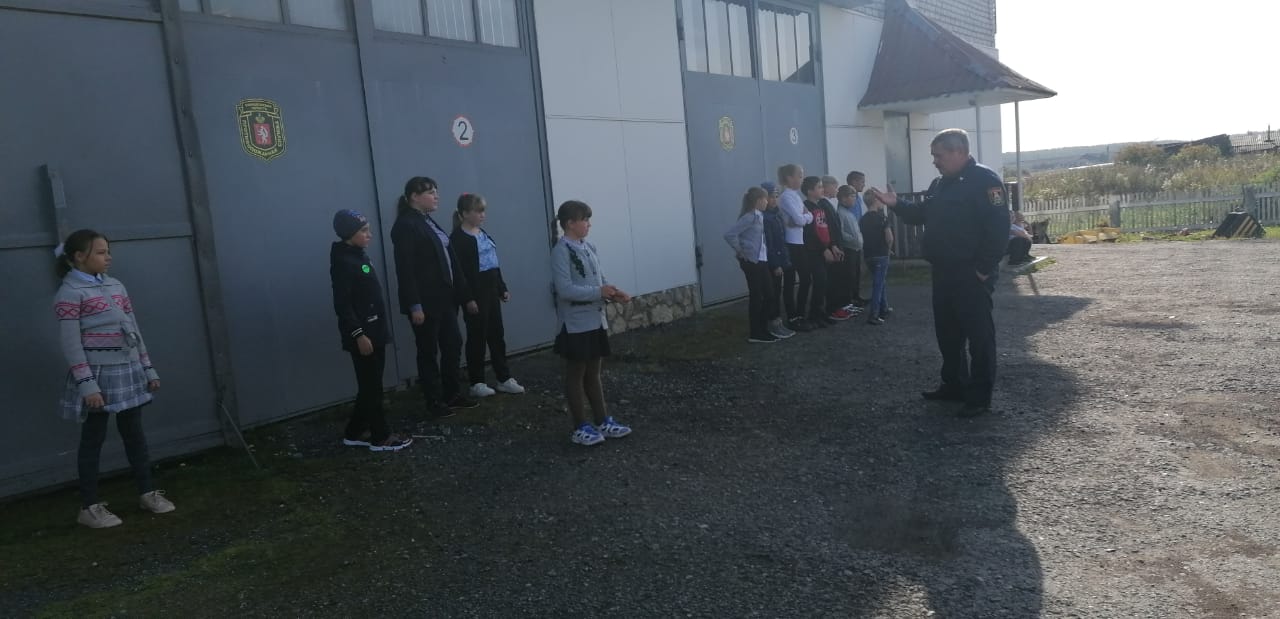 Отработка полученных умений на практических занятиях, участие в Муниципальных мероприятиях
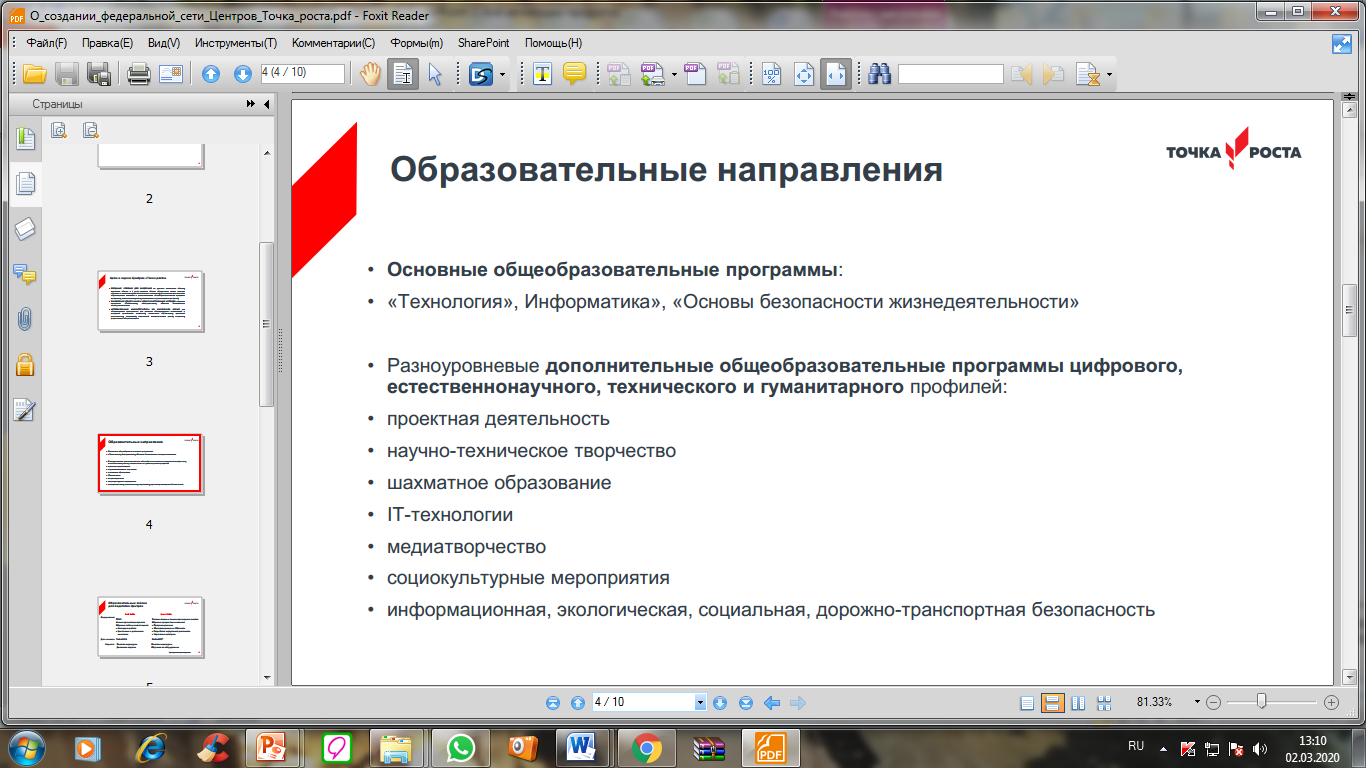 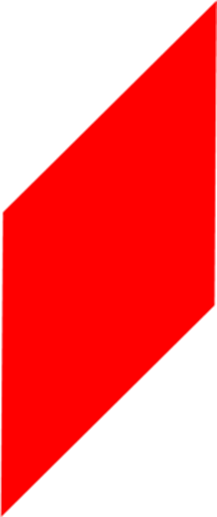 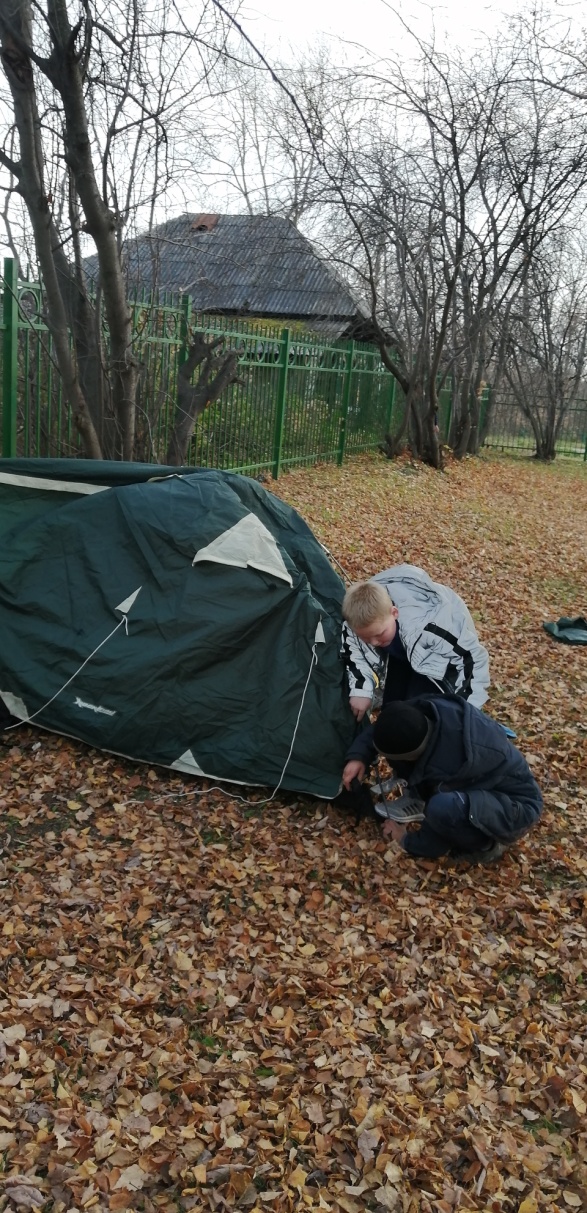 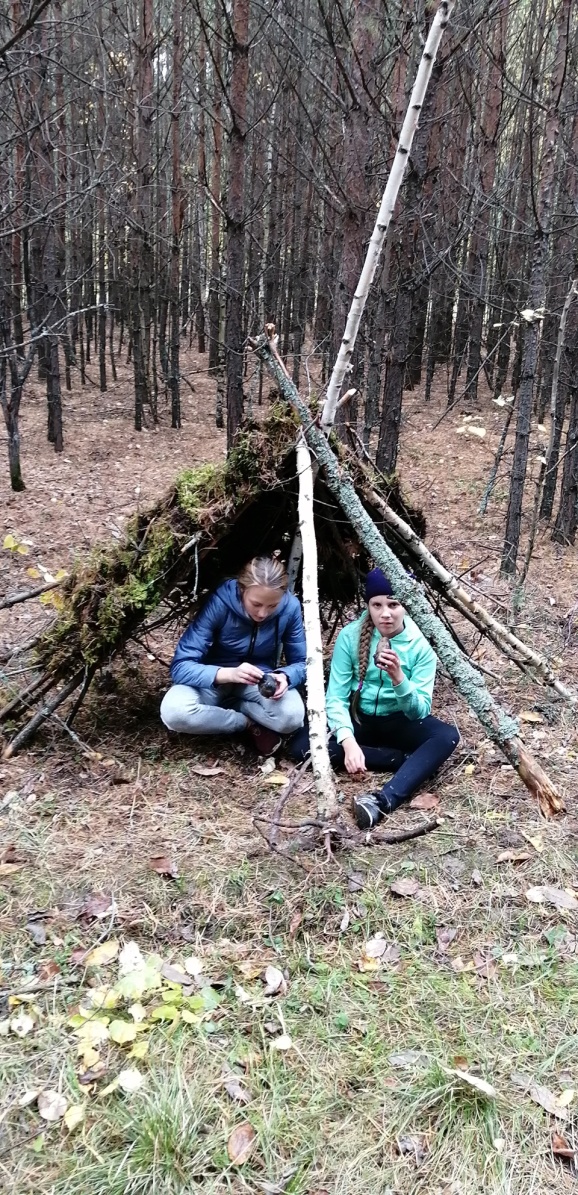 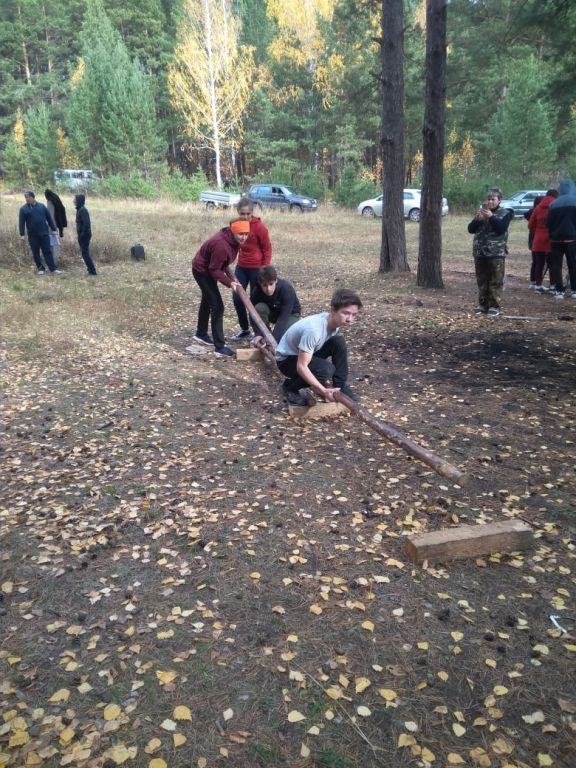 Призеры Муниципального этапа ВОШ по ОБЖ
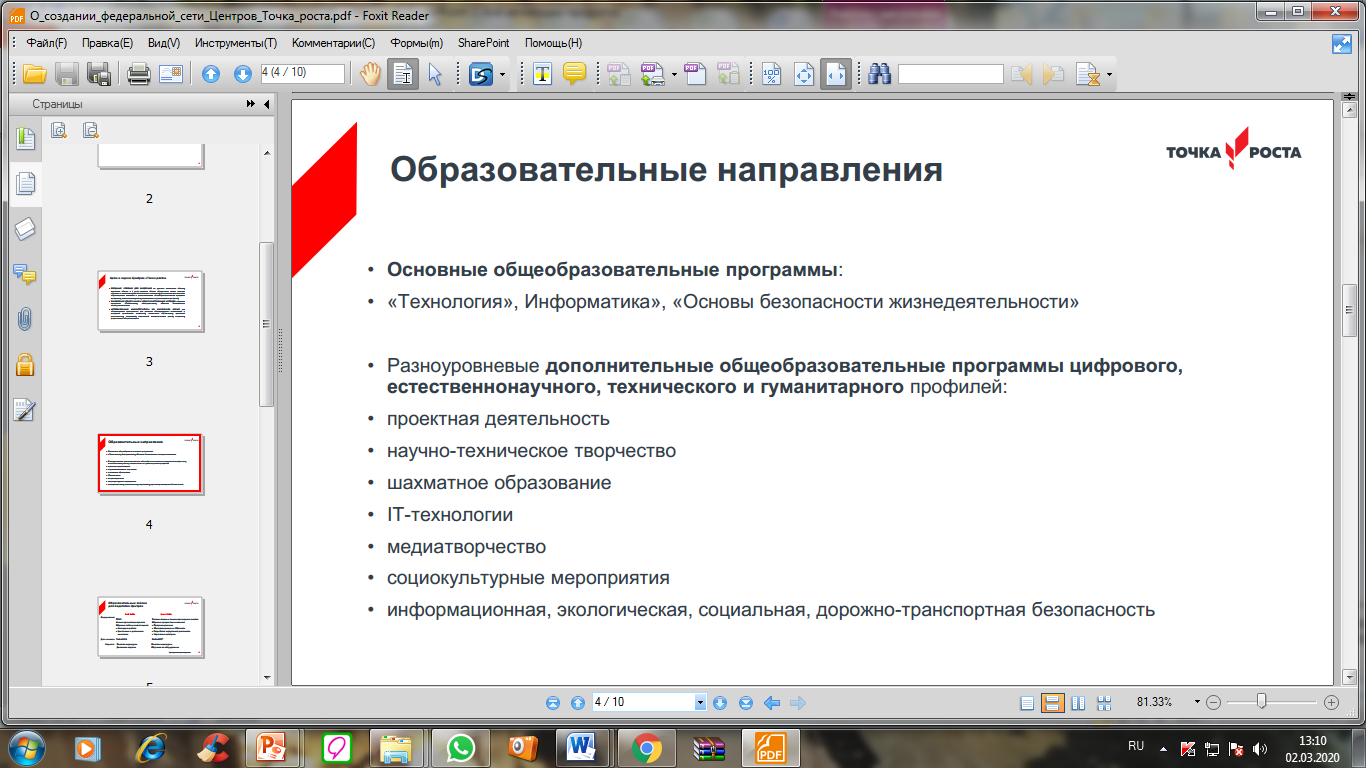 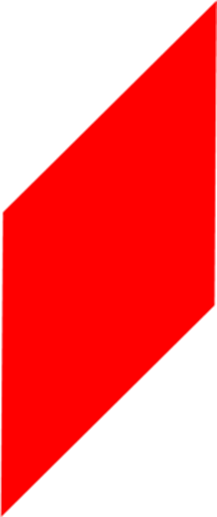 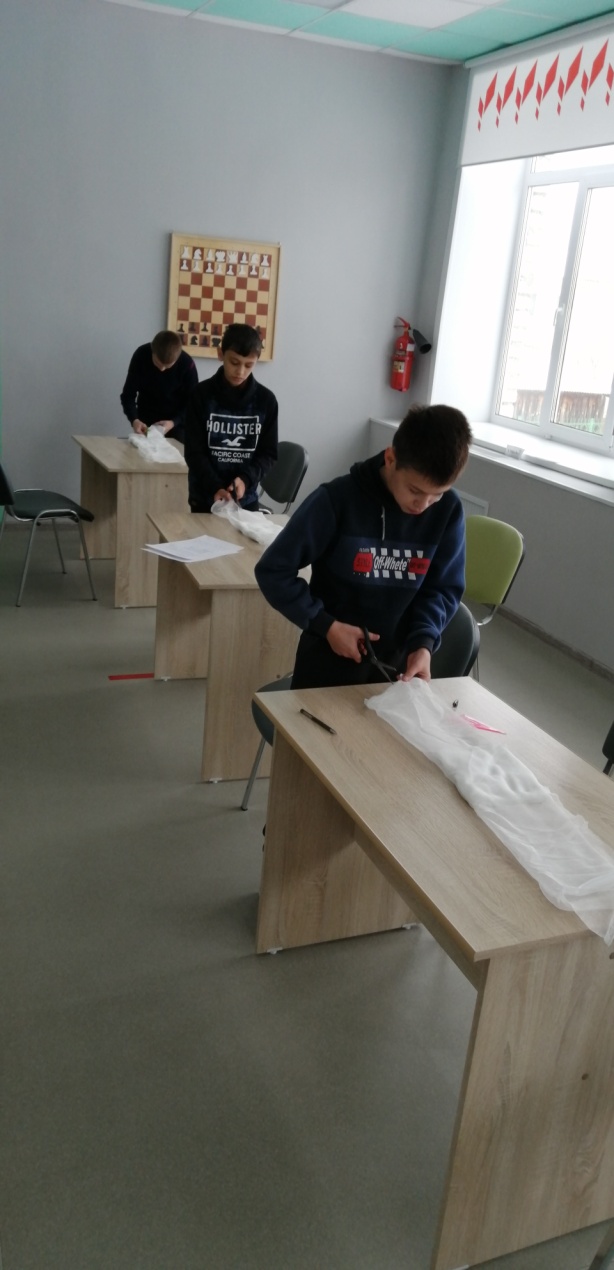 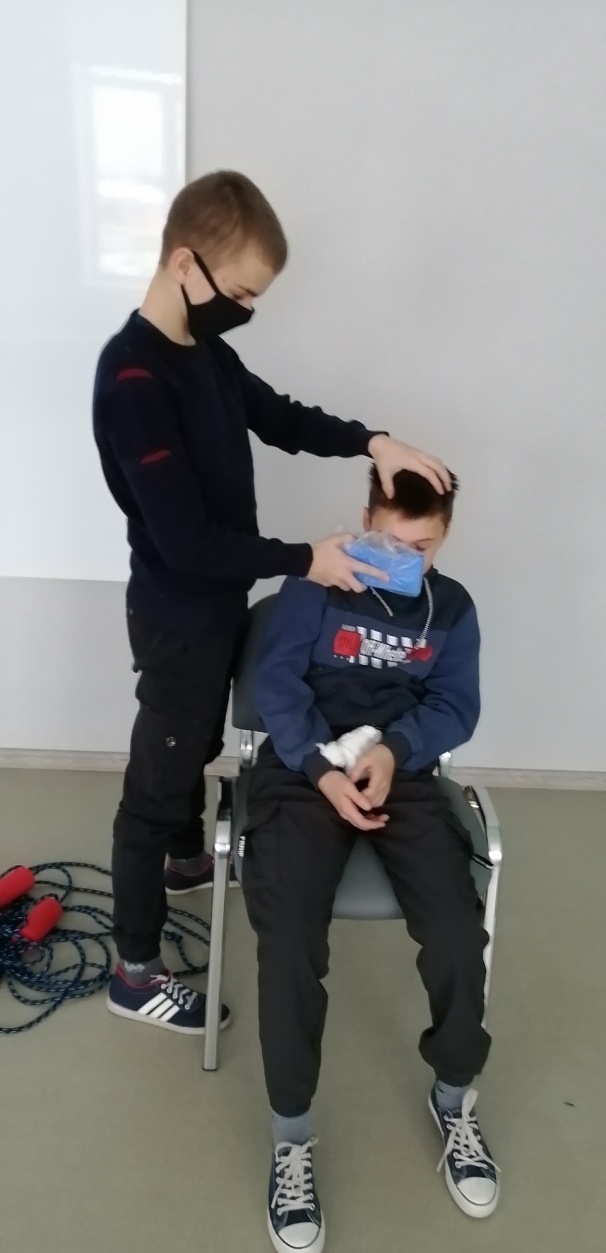 Как это работает?
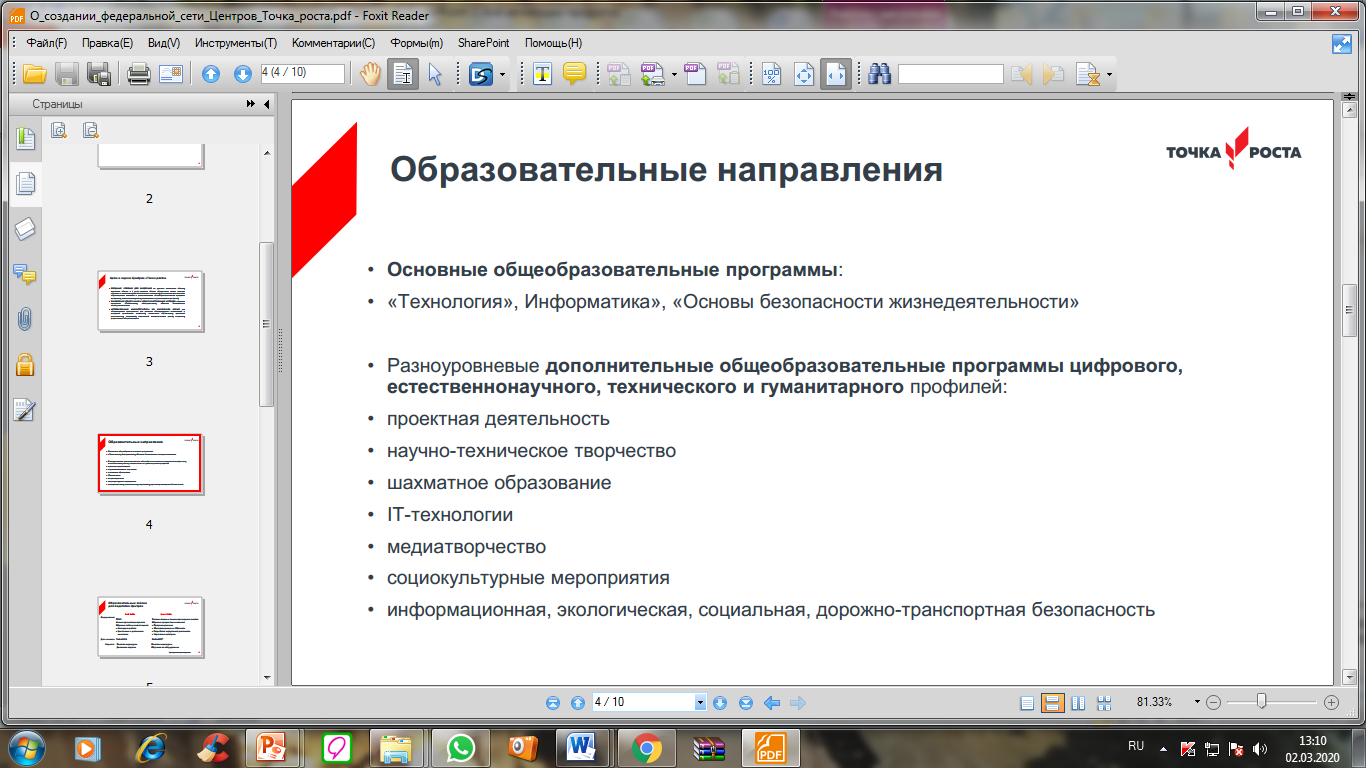 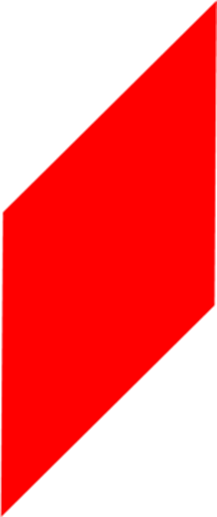 Обновление содержания предмета «ОБЖ»
Уроки ОБЖ практической направленности
Внеклассная деятельность по предмету
Массовые мероприятия по комплексной безопасности
ДООП «Школа безопасности»
Единые уроки и недели Безопасности
Результат:
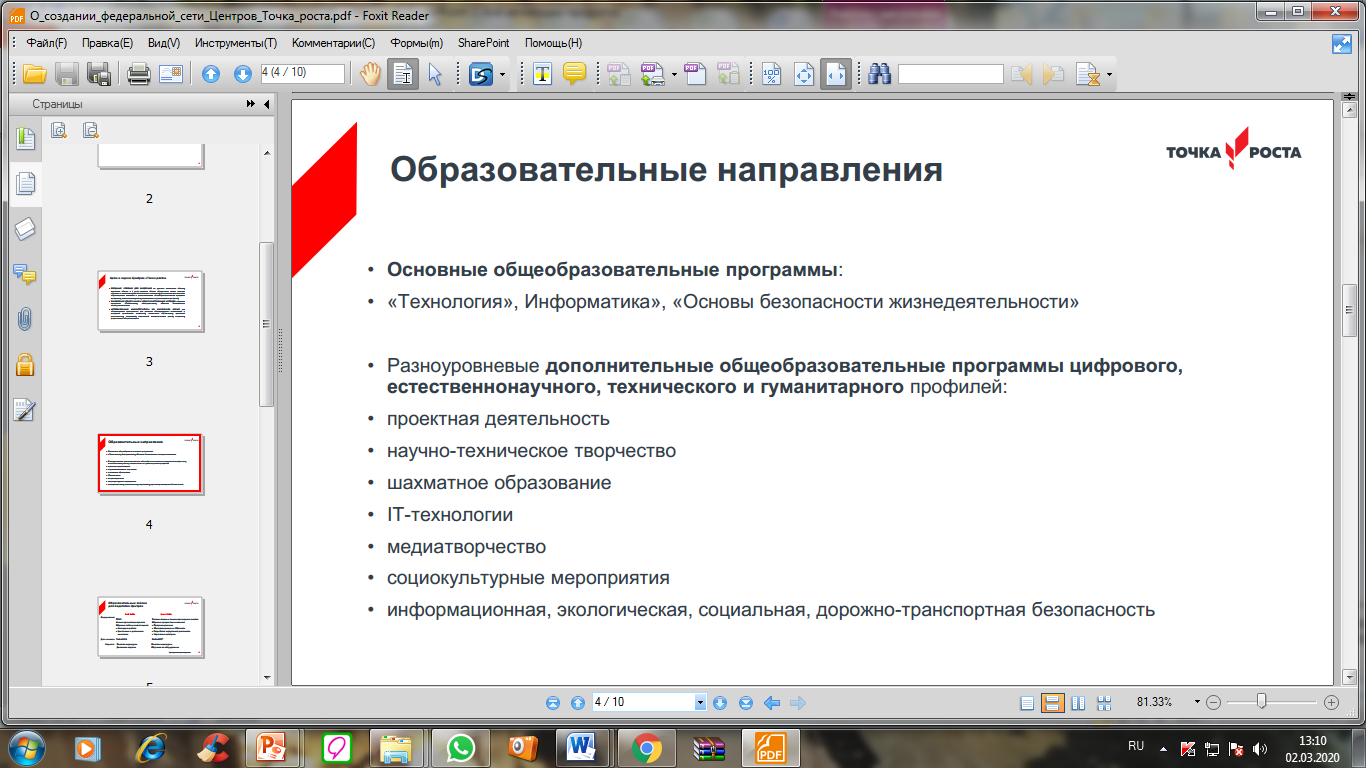 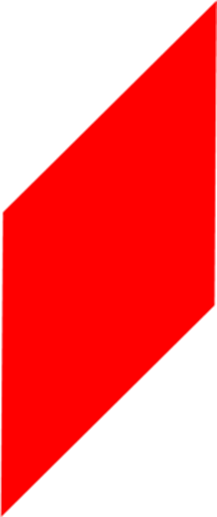 Повышение мотивации к изучению предмета
Стабильная успеваемость
Развитие «Школы спасателей»
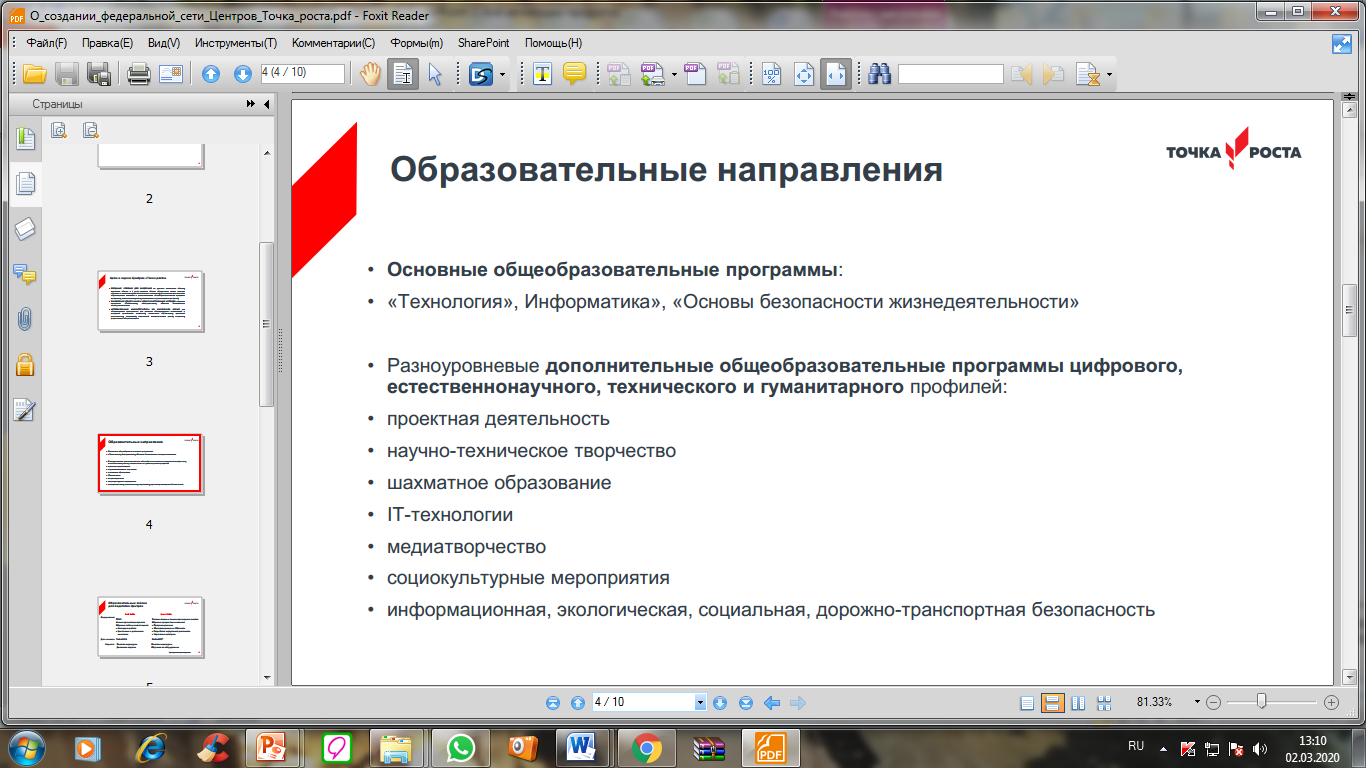 Предметная область «Технология»
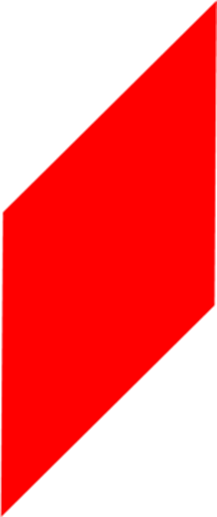 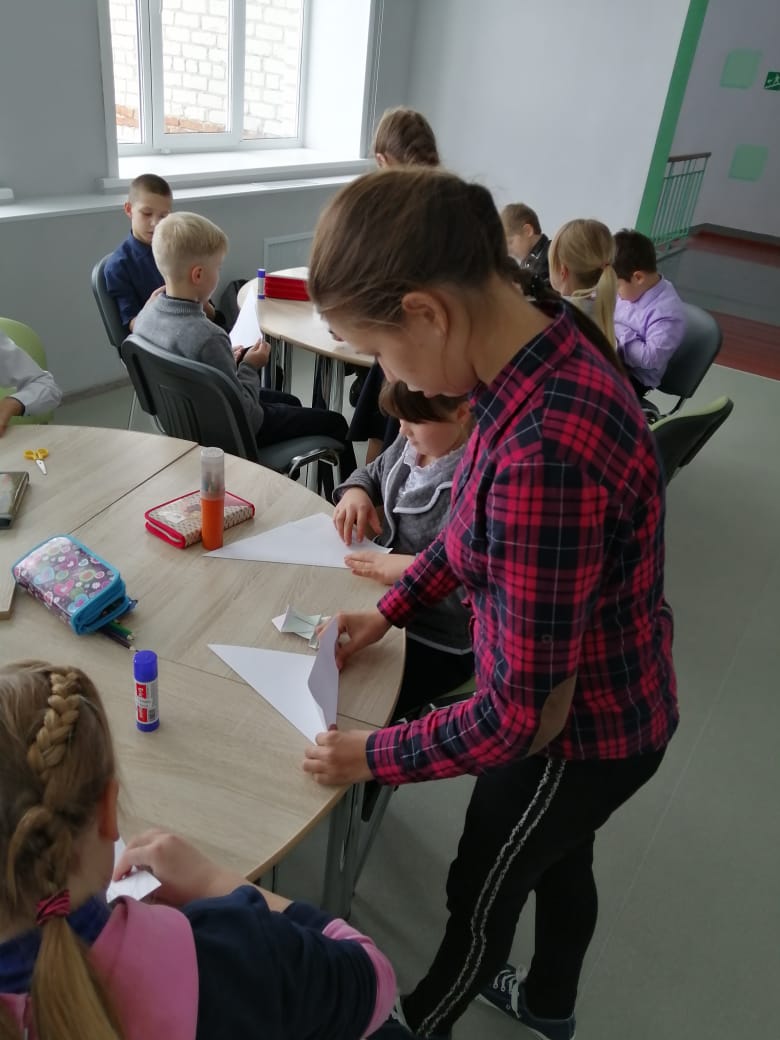 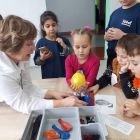 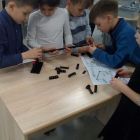 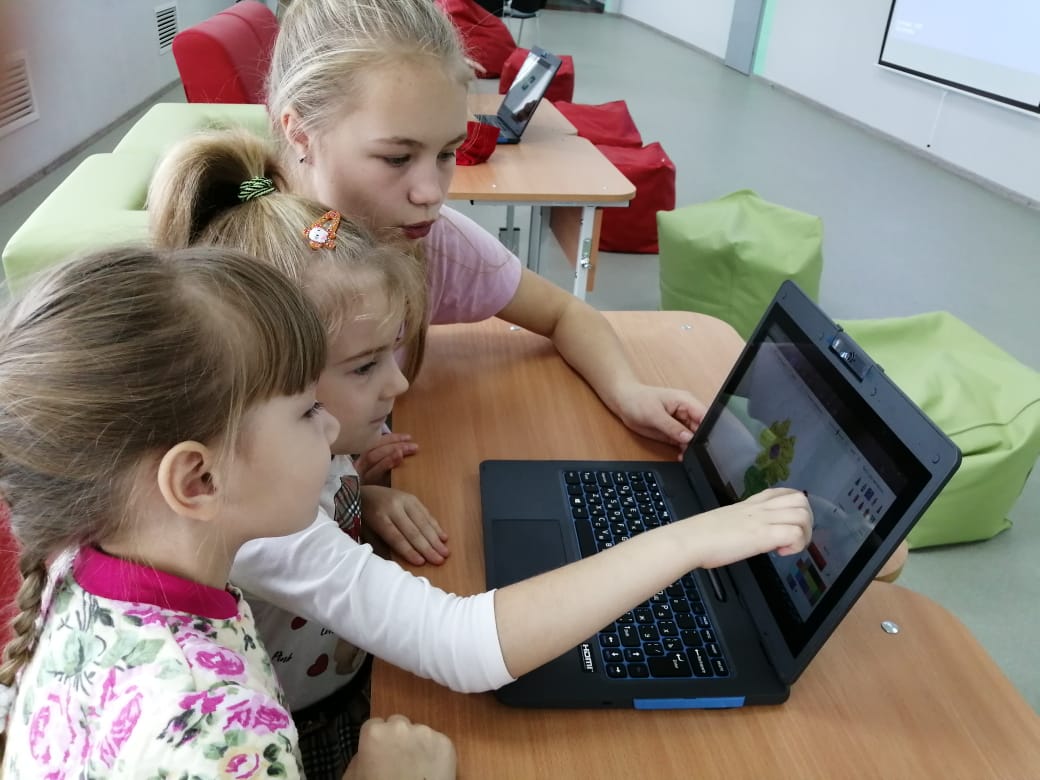 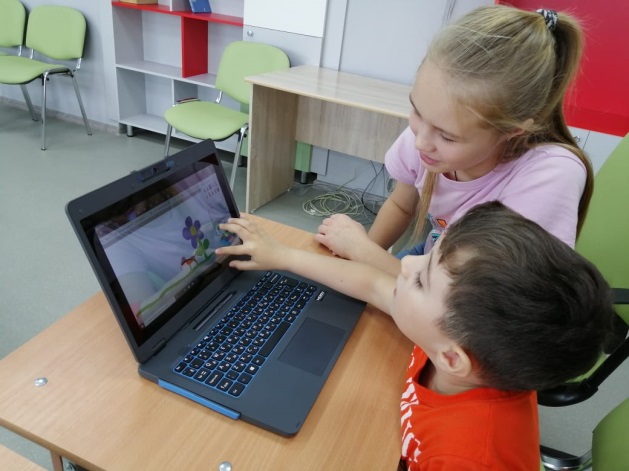 Первые результаты
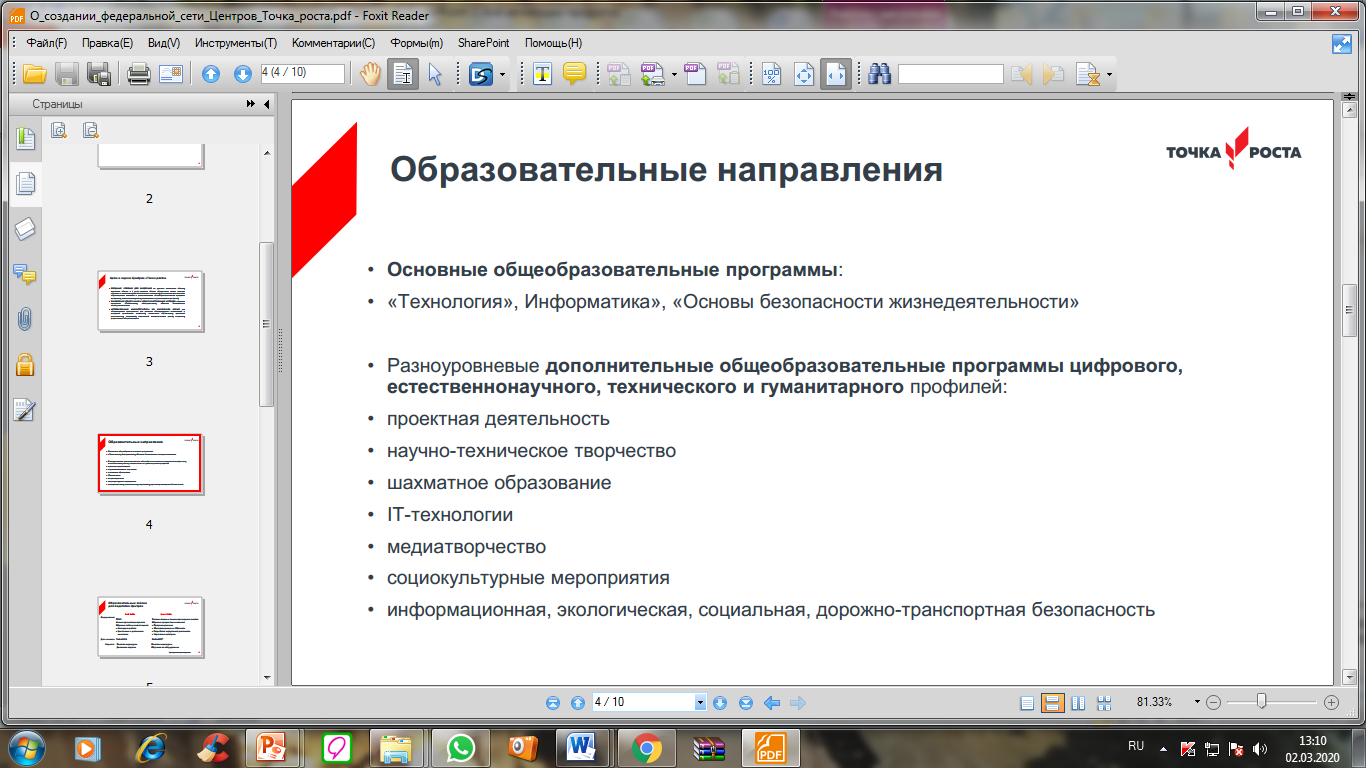 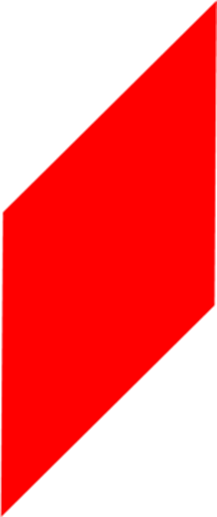 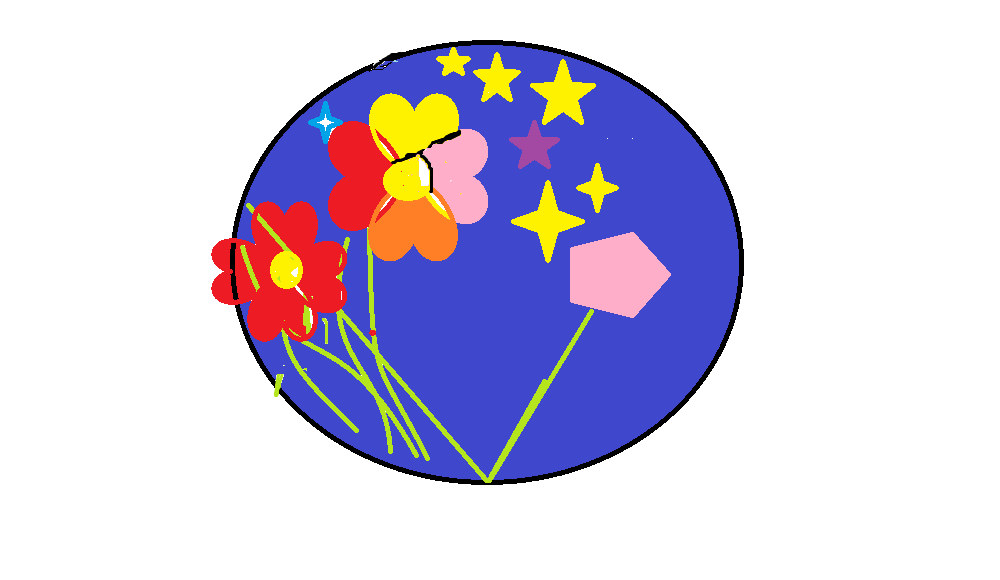 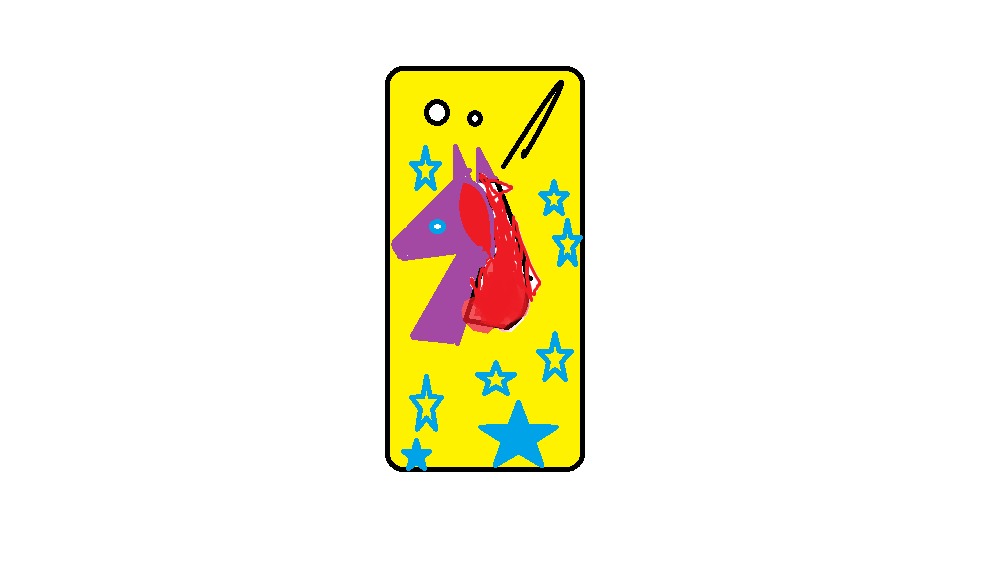 Освоение  программ 3D BUILDER и Tinkercad, печать моделей на 3D принтере
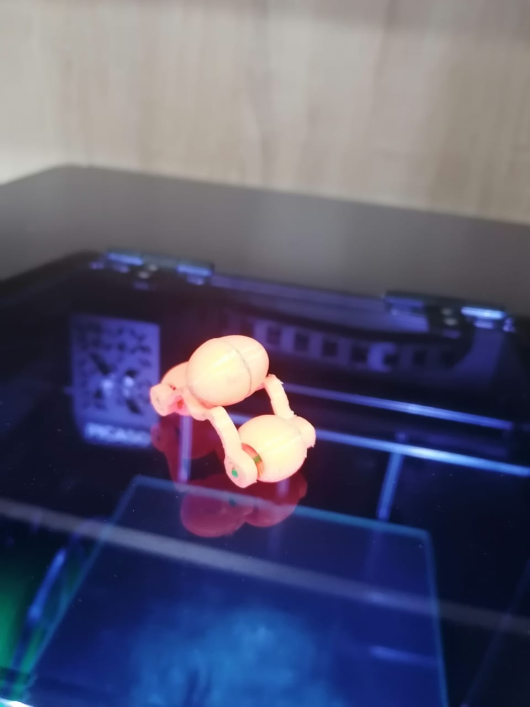 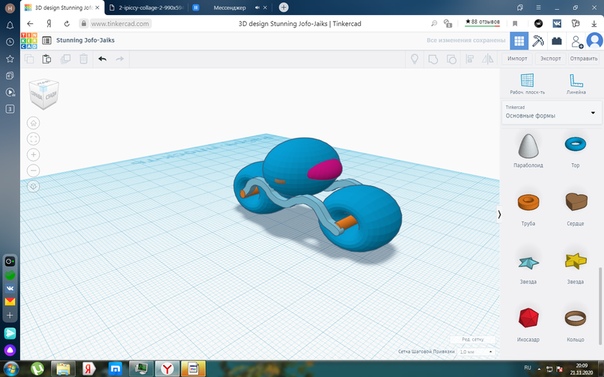 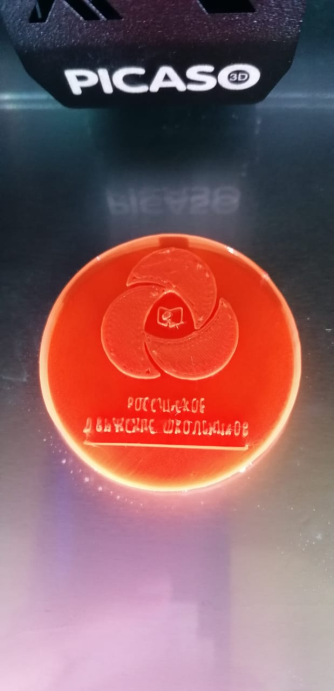 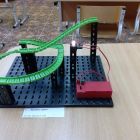 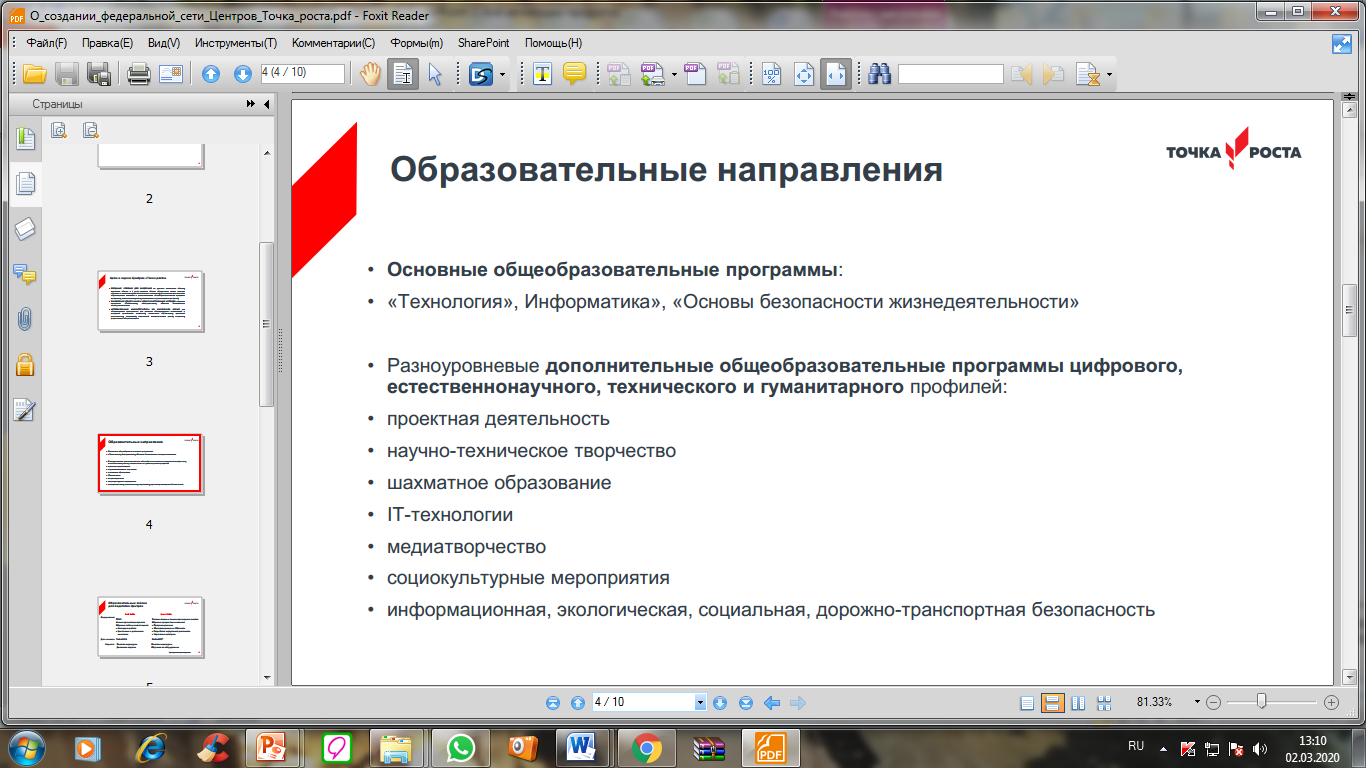 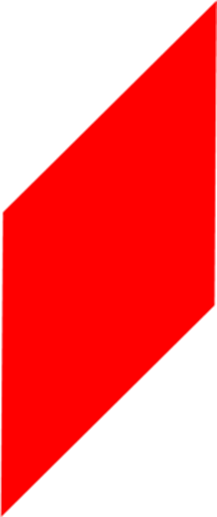 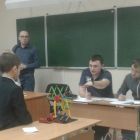 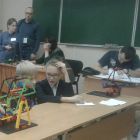 Две команды школы
 участвовали в муниципальном конкурсе «Технический фристайл». Команда «Самоделкины» заняла 3 место.
Как это работает?
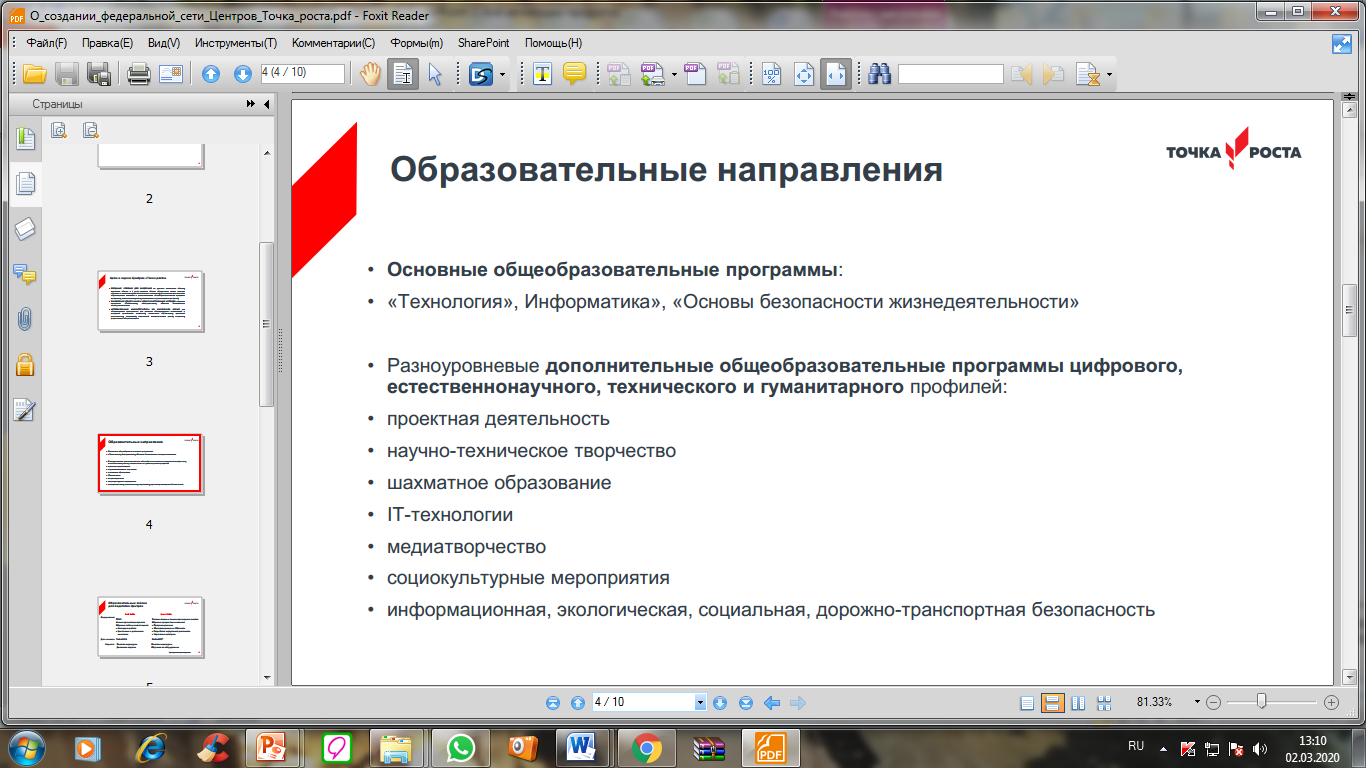 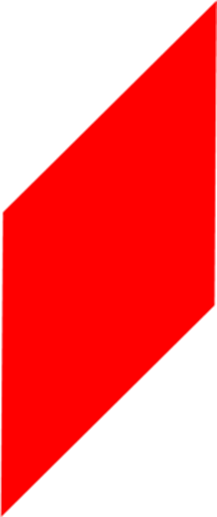 Новая концепция преподавания предмета «Технология»
Внеклассная деятельность по предмету
ДООП «ПроДизайн», «РобоАрт»
Тематические Дни и Предметные недели
Мастер - классы 
Школьные чемпионаты
Результат:
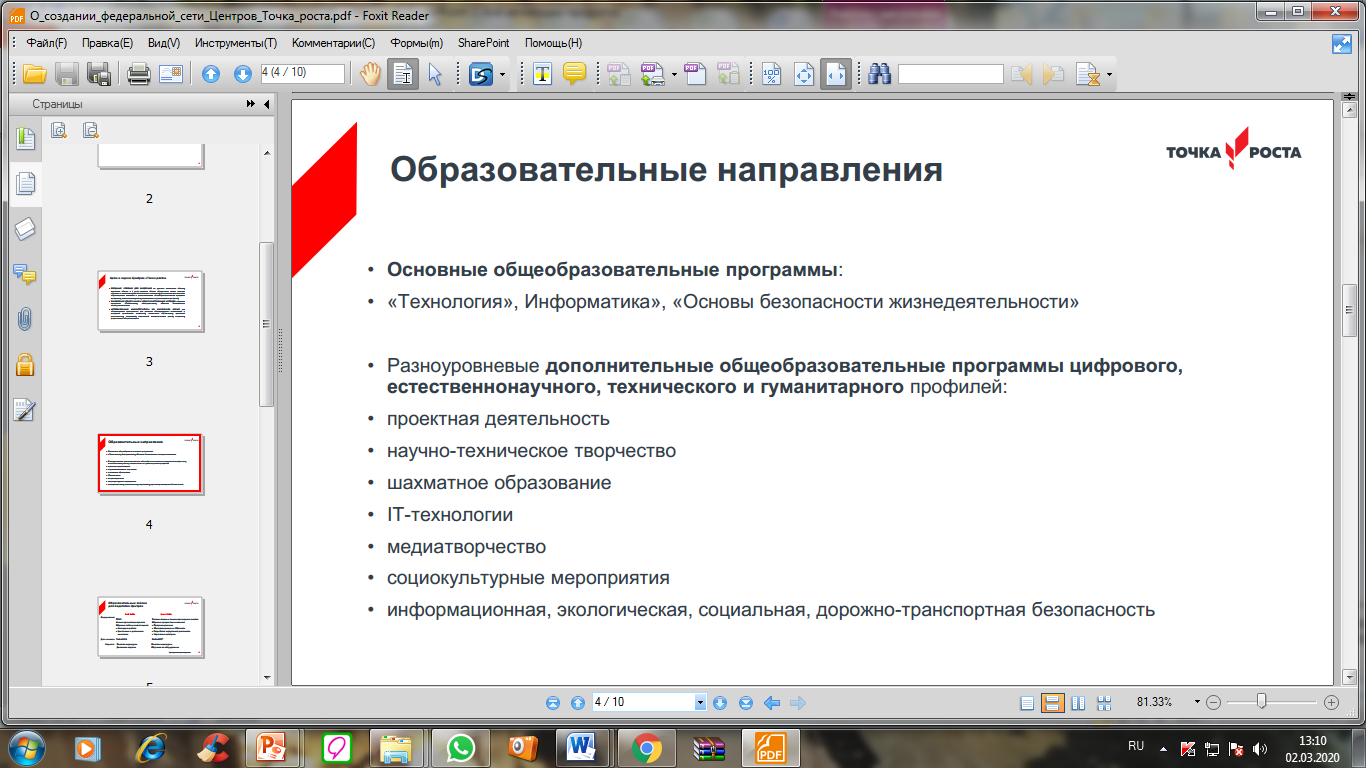 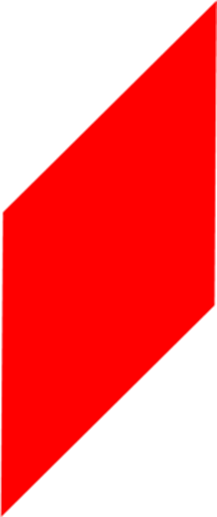 Повышение мотивации к изучению предмета
Стабильная успеваемость
Развитие SOFT Skils
Проектная деятельность

Второе   место в 
муниципальном конкурсе по
 3d-моделированию и 3d-печати 
«Шаги в будущее»
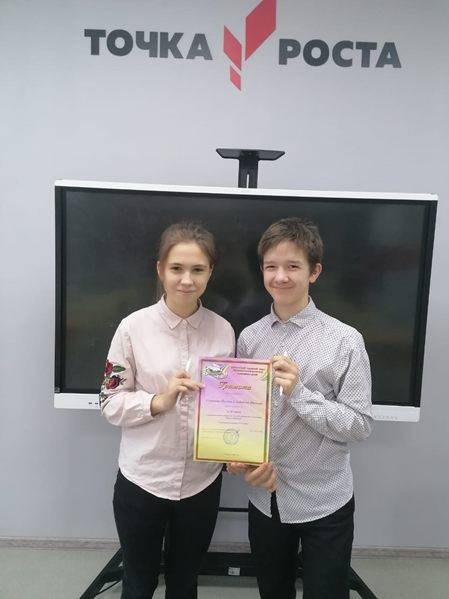 Предметная область  «Информатика»
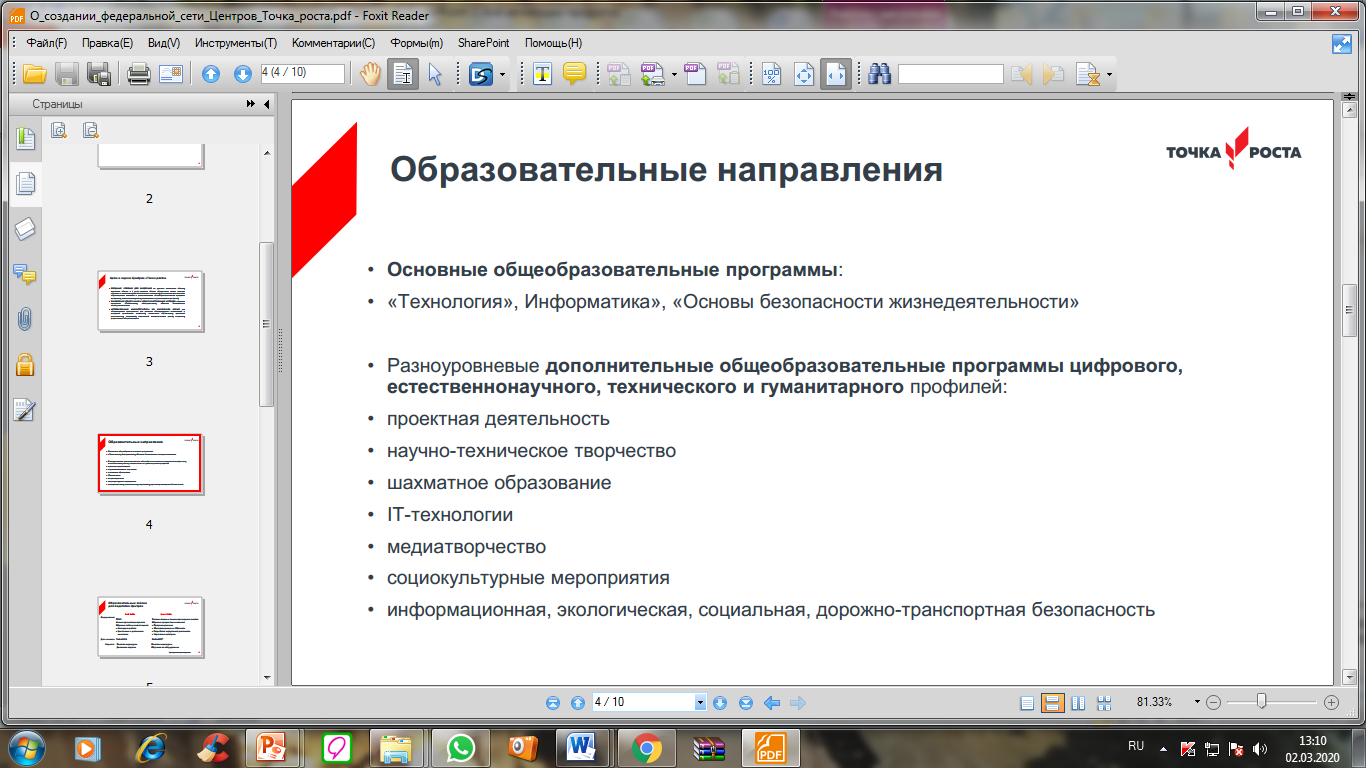 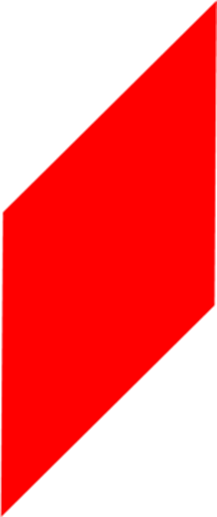 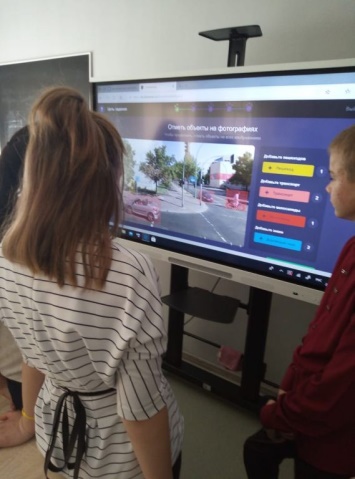 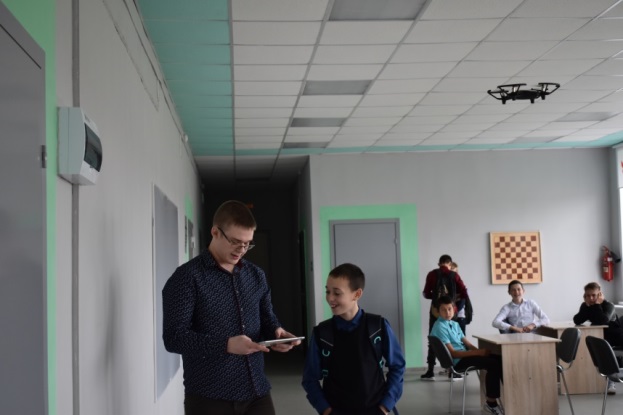 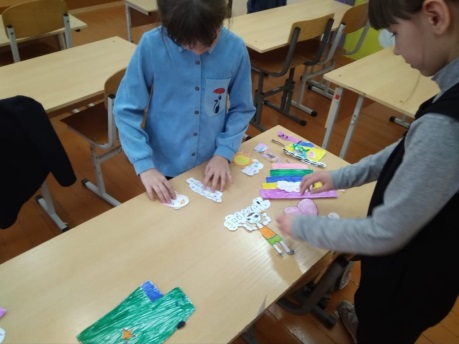 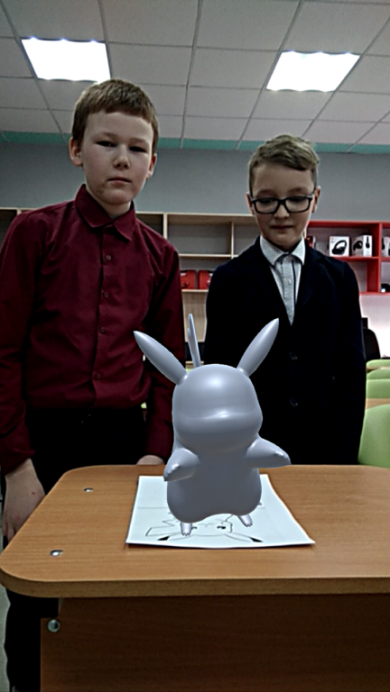 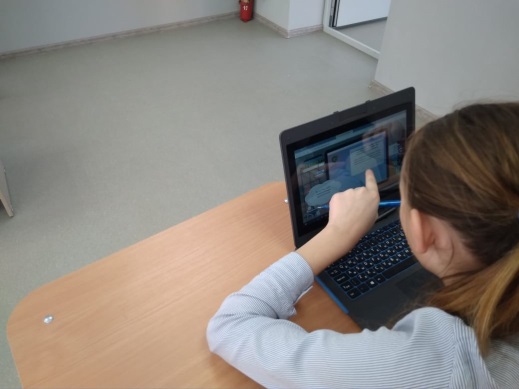 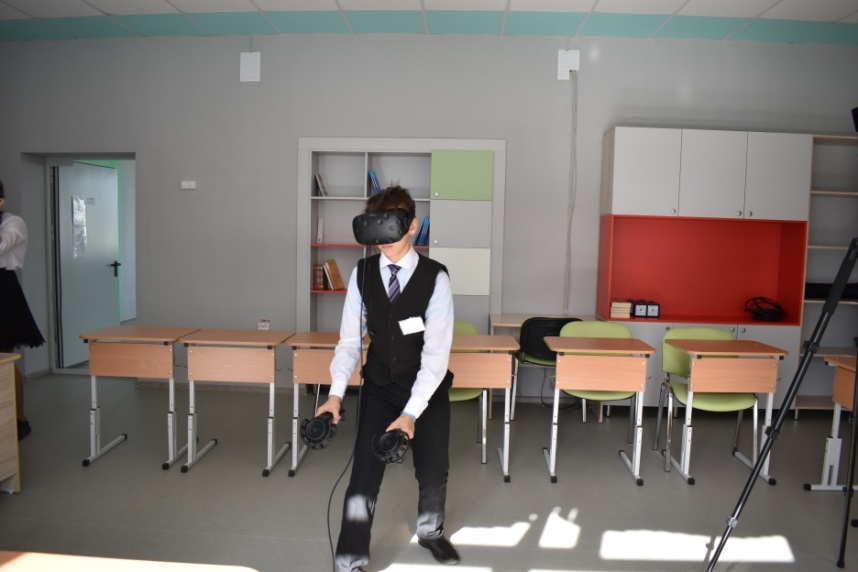 Как это работает?
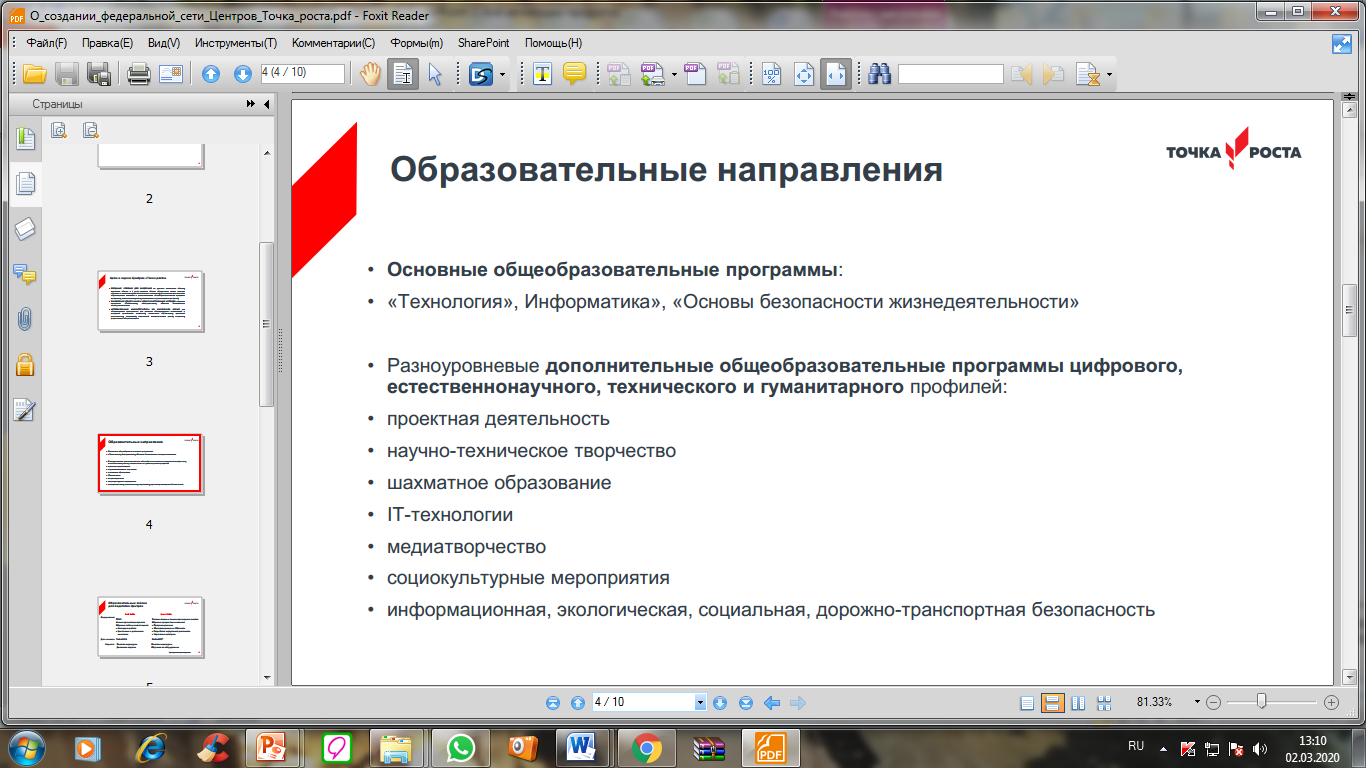 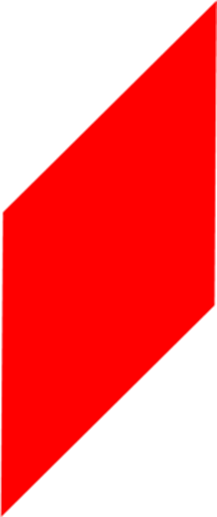 Обновление методов преподавания предмета «Информатика»
Внеклассная деятельность по предмету
ДООП «Нереальная реальность», «Мультстудия»
Тематические Дни и Предметные недели
Мастер - классы 
Кибер-КВЕСТЫ
Кибер_КВИЗы
Результат:
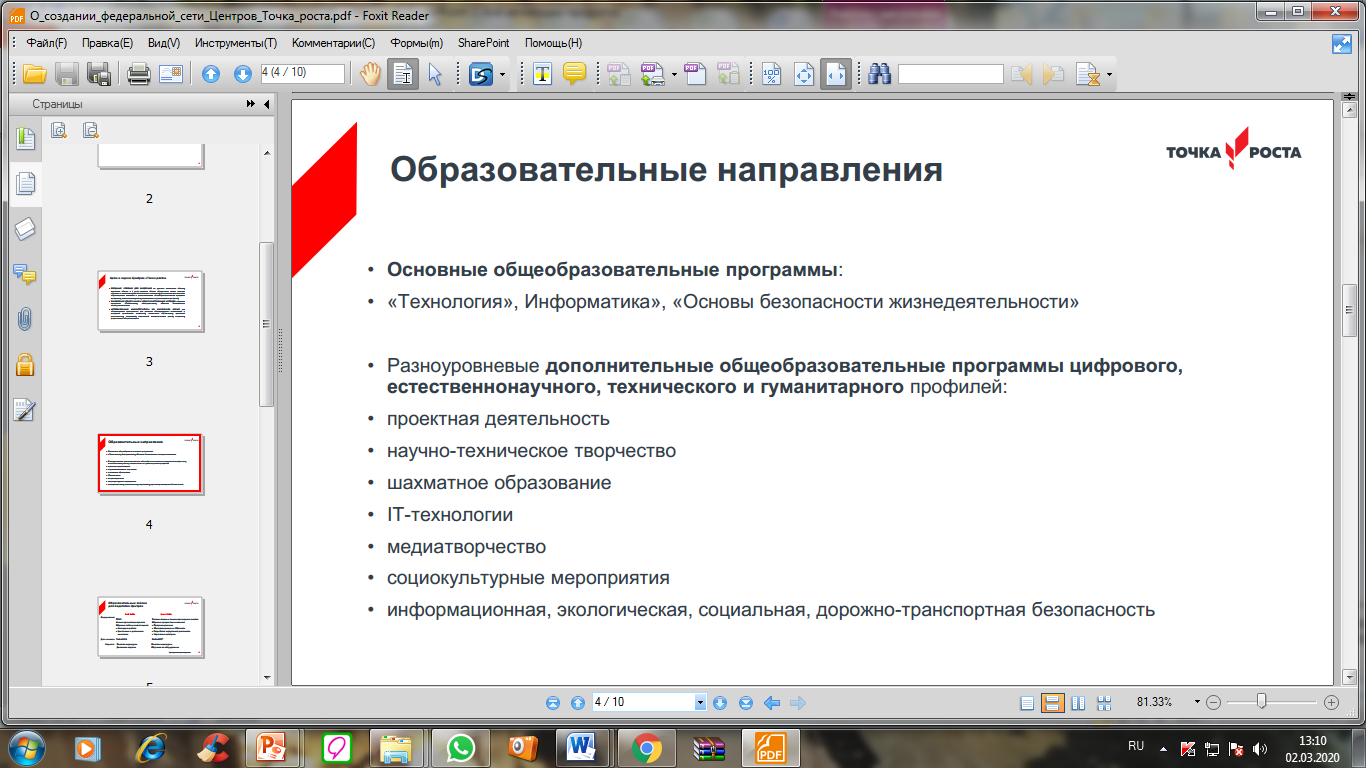 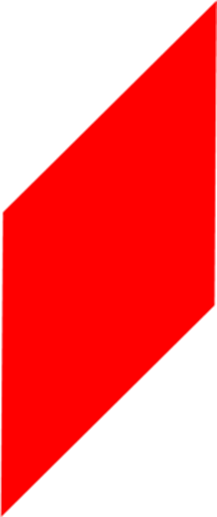 Повышение мотивации к изучению предмета
Стабильная успеваемость
Развитие SOFT Skils
Проектная деятельность
Развитие IT-компетенции
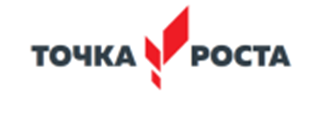 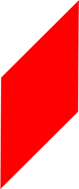 Воспитанники Центра получили девять дипломов за участие в конкурсе социальных видеороликов антикоррупционной тематики среди обучающихся центров образования цифрового и гуманитарного профилей «Точка роста» (декабрь 2020)
Сертификат за участие в конкурсе сценариев короткометражных мультфильмов для детей «Мы из детства» получил один обучающийся.
Обучающиеся на занятиях создали раскраску "Покемон Пикачу" с дополненной реальностью.
Кроме этого обучающиеся с удовольствием работают на созданием миров в Unreal Engine.
И  посещают виртуальные музеи.
Проектная  и социально – значимая 						деятельность
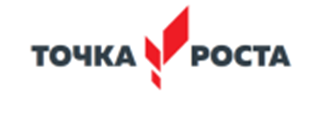 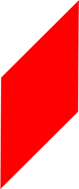 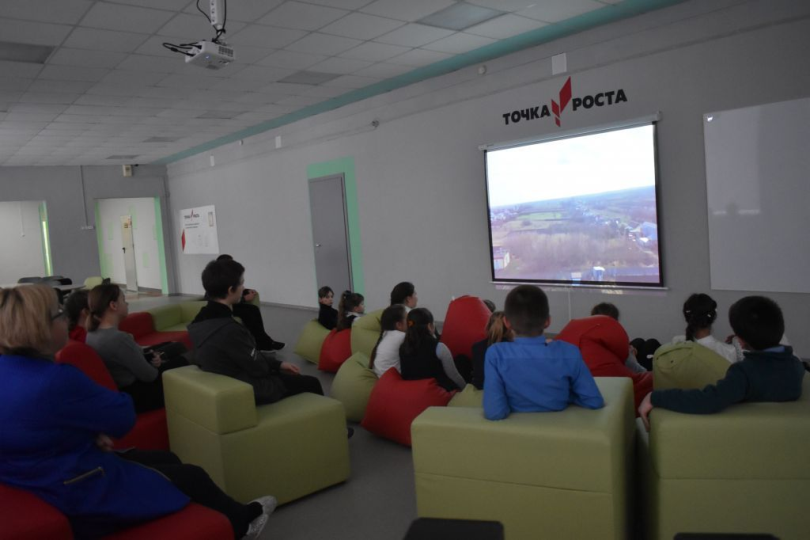 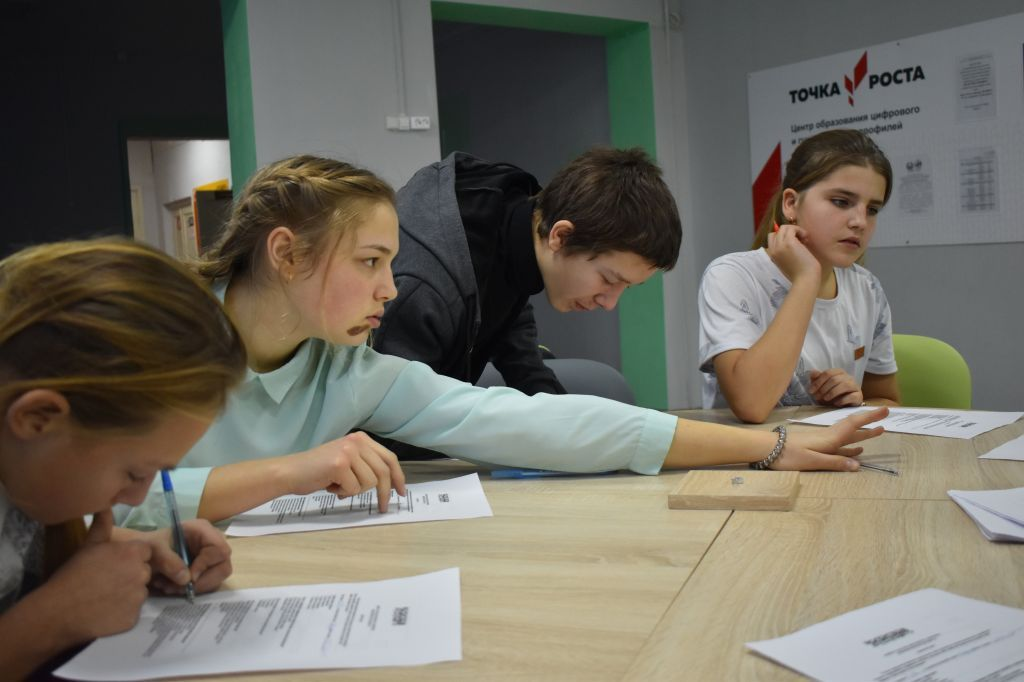 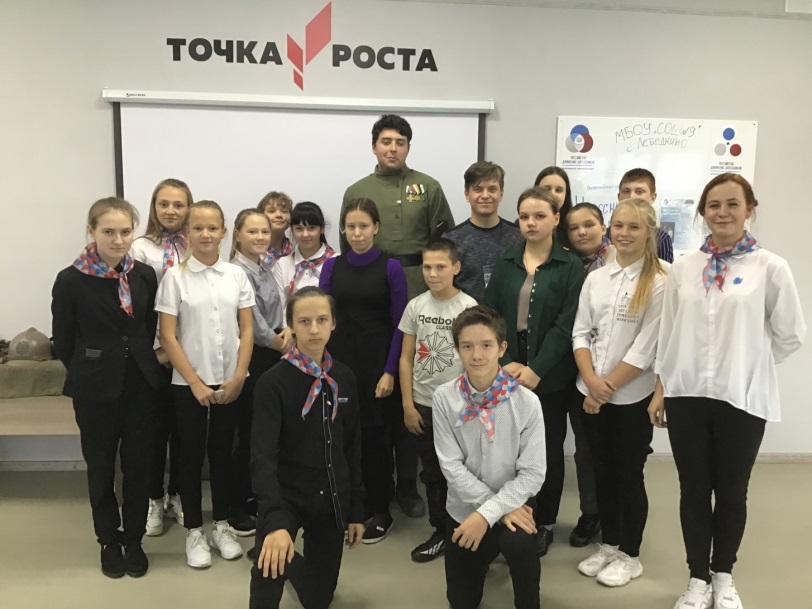 Шахматное образование
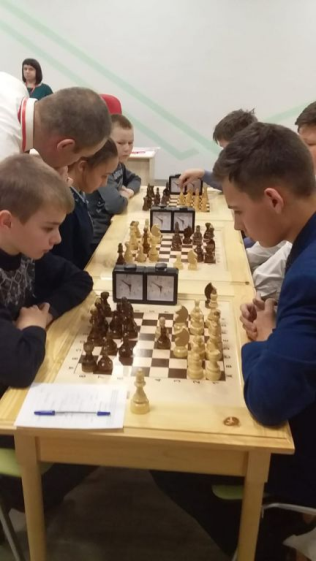 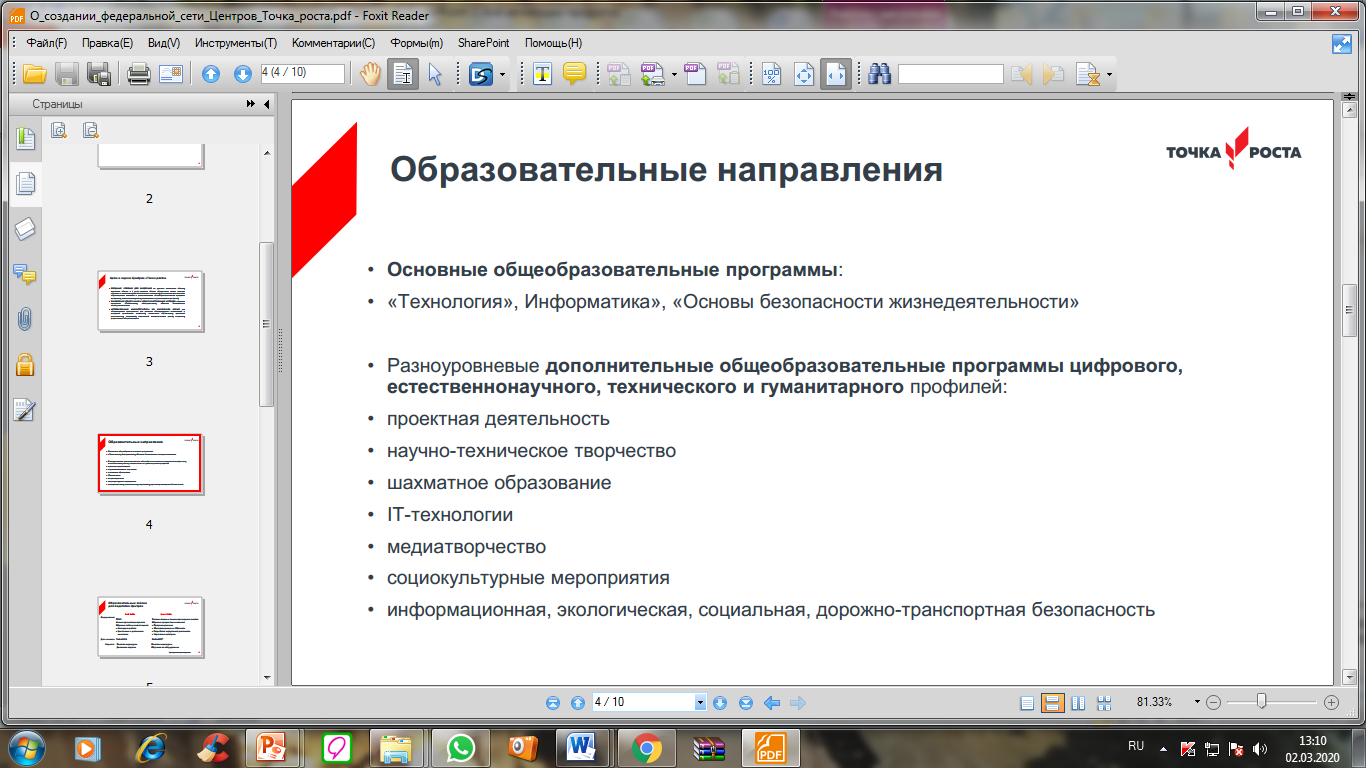 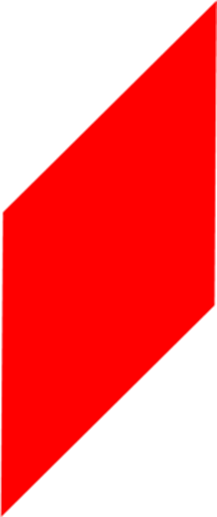 В феврале 2019 года Первый шахматный турнир на приз директора школы. В этом 2021 года Второй шахматный турнир на приз директора школы.
20 ноября 2020 приняли участие в муниципальных личных соревнованиях по шахматам, посвященных памяти чемпиона мира Алехина А.А., среди школьников Артемовского городского округа, где заняли призовые места (Бобров К.В. – 2 место, ученик 4 класса, Вагин Г.В. - 3 место, ученик 4 класса). 
18 декабря 2020 года обучающиеся нашей школы приняли участие в онлайн - турнире по шахматам среди обучающихся 
Свердловской области
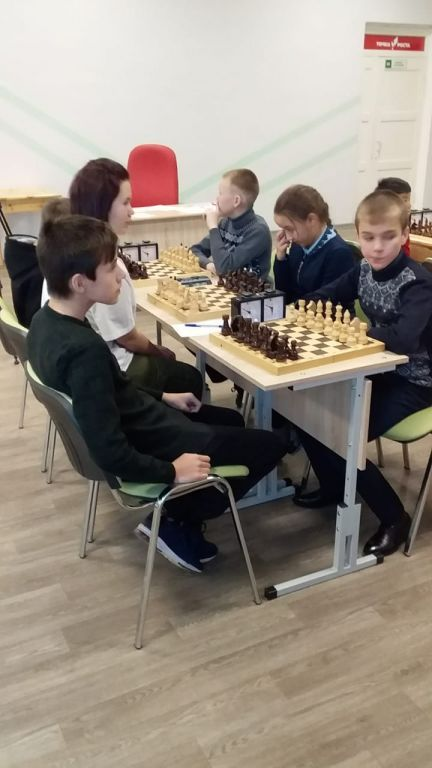 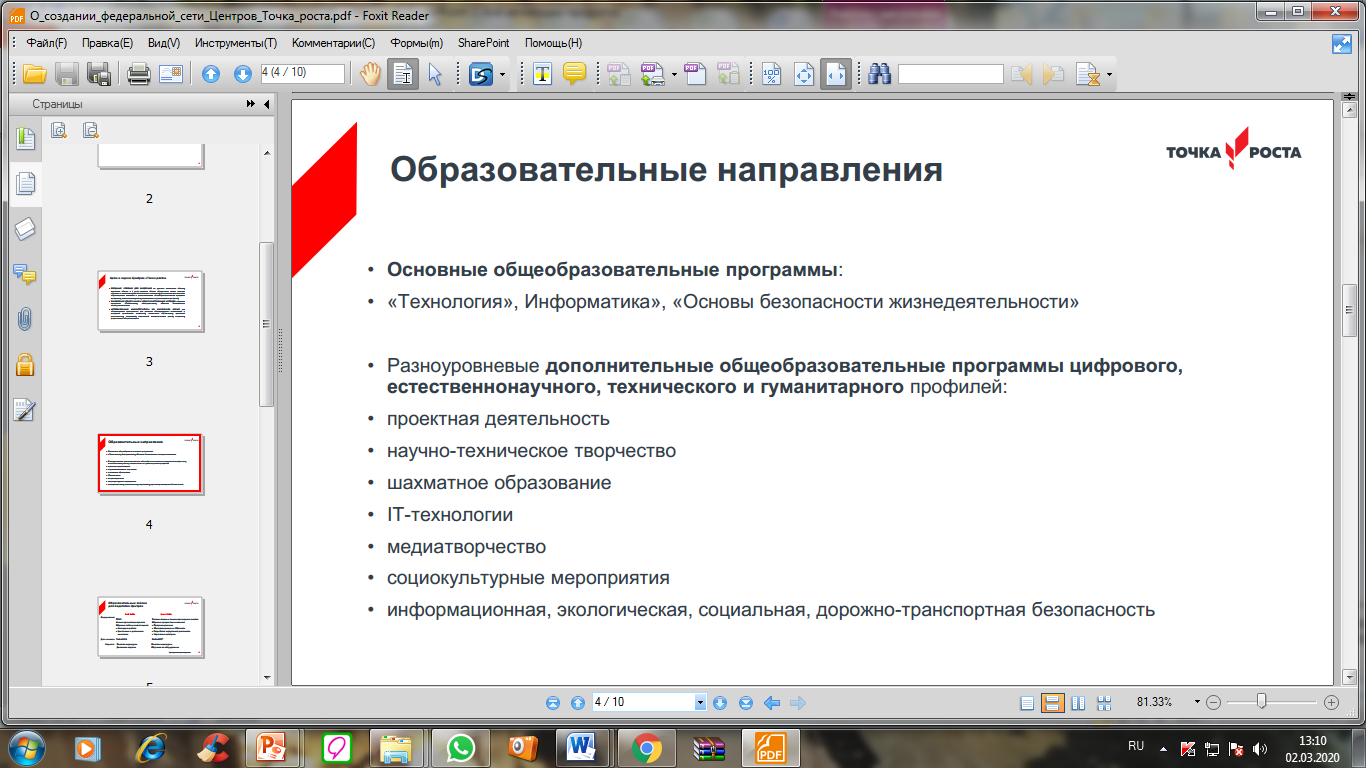 Российское движение школьников
Проведение «Классных встреч»
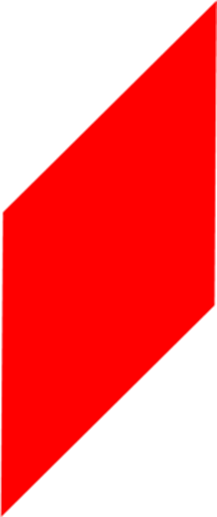 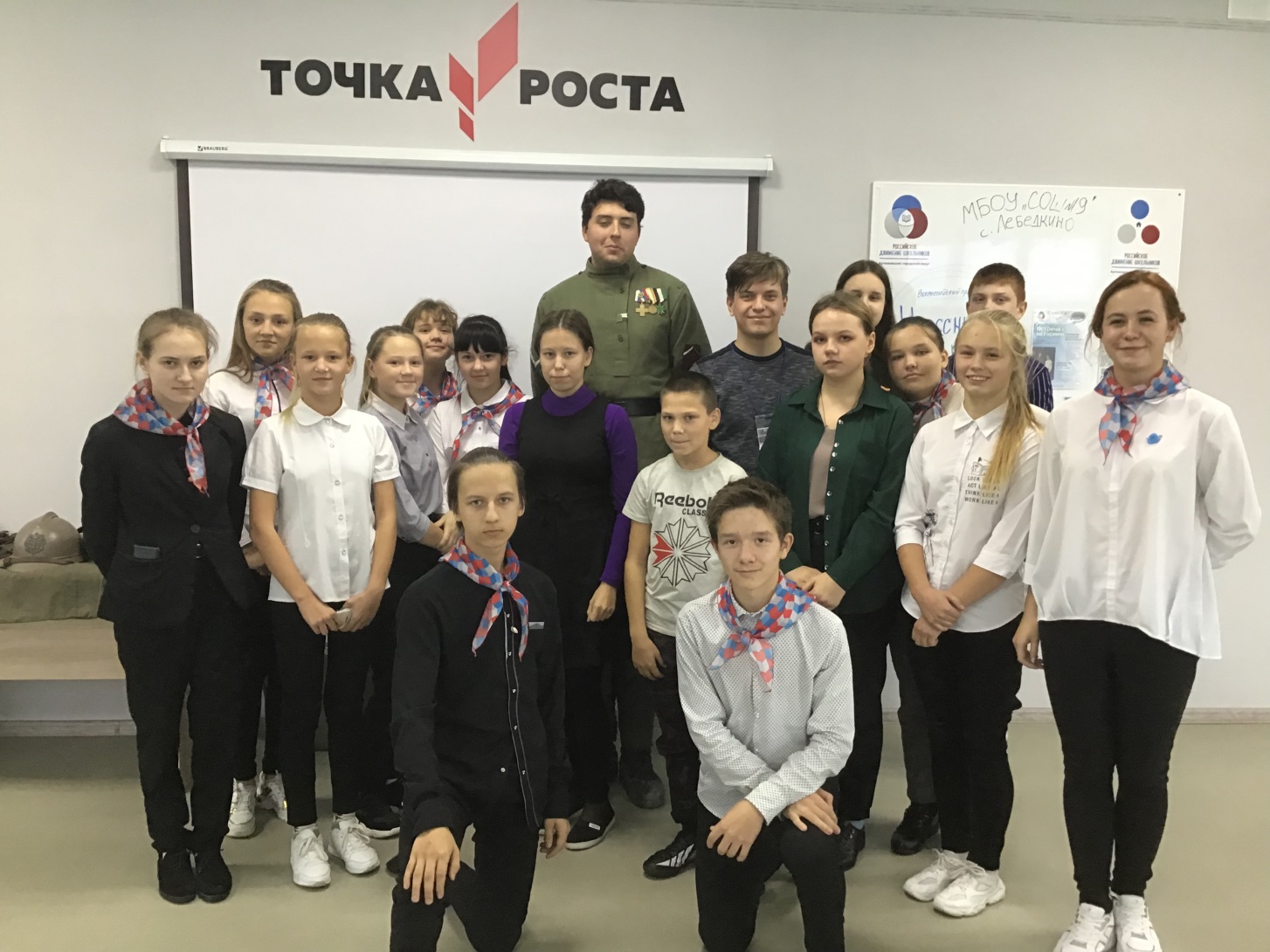 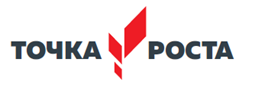 Образование
Воспитание
Поосетит.
 деятель
ность
ТОЧКА
РОСТА
Непрерывное повышение квалификации педагогов
Доп.
 образование
Учебно-
                 методическая
                   деятельность
15 месяцев работы 
Более  200 гостей
20 культурно-массовых 
мероприятий

3 образовательных организации
АГО вовлечены в работу Центра
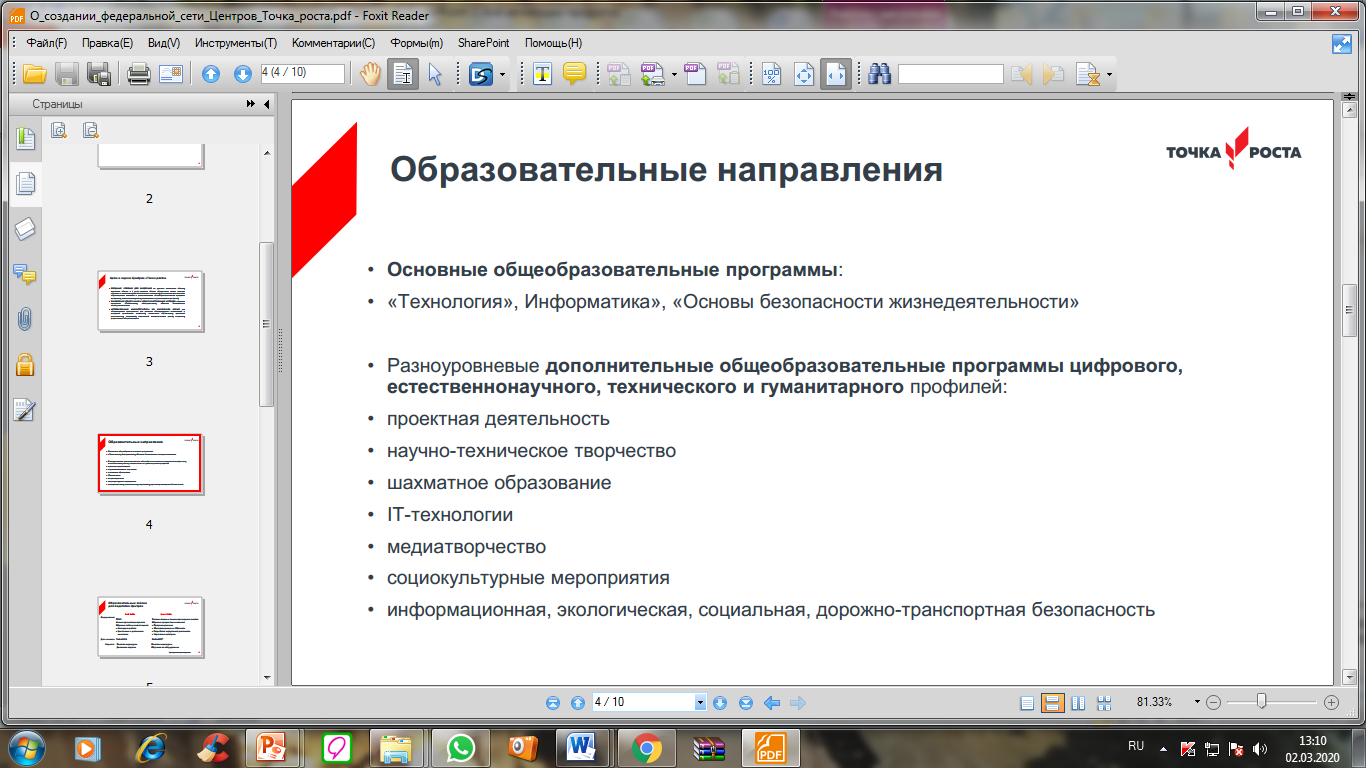 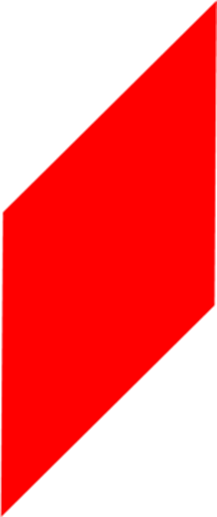 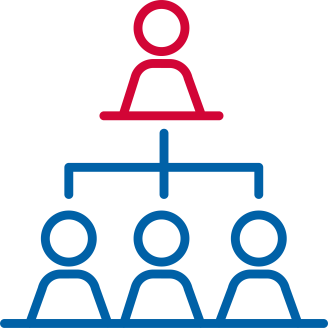 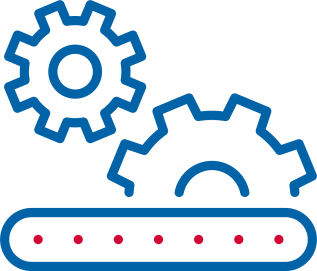 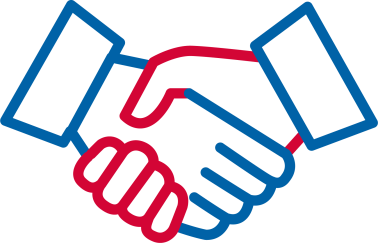 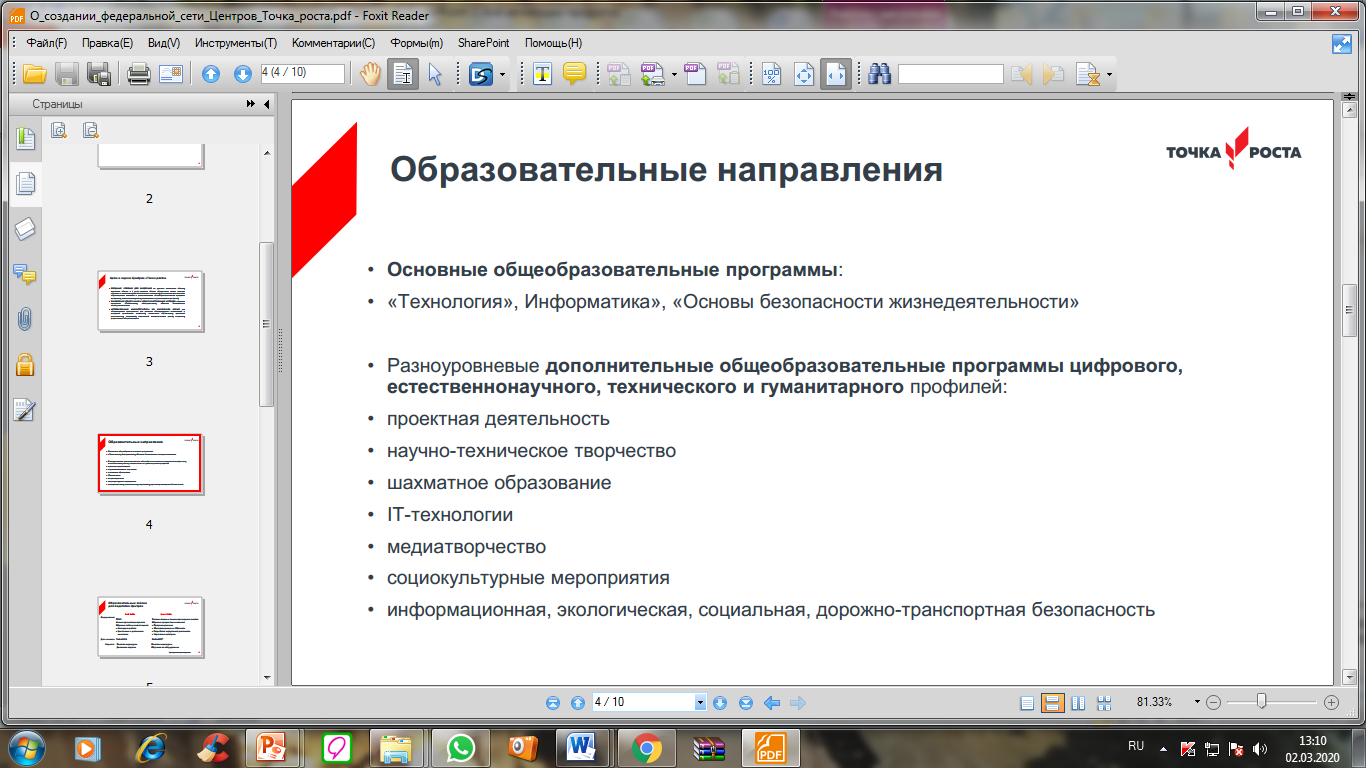 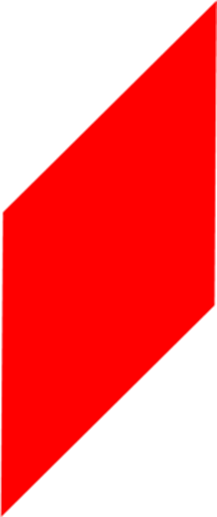 Центр образования цифрового и  
гуманитарного профилей  
«Точка  роста»  
МБОУ «СОШ № 19»
(Артемовский городской округ)


ПРИГЛАЩАЕТ ВАС К СОТРУДНИЧЕСТВУ